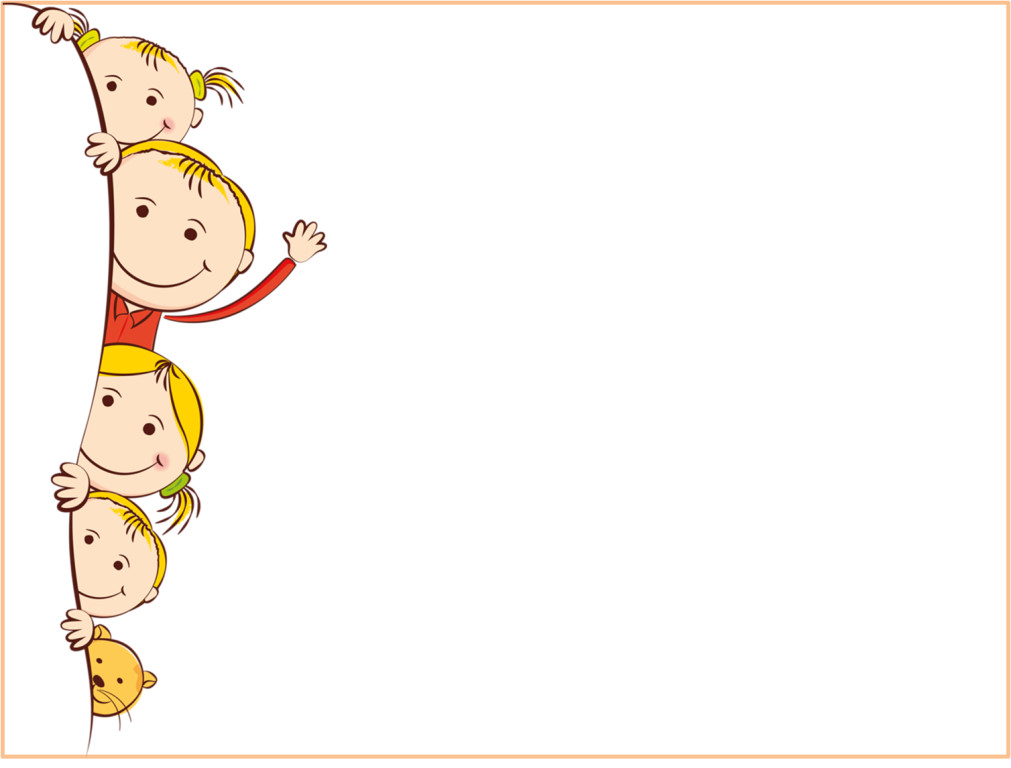 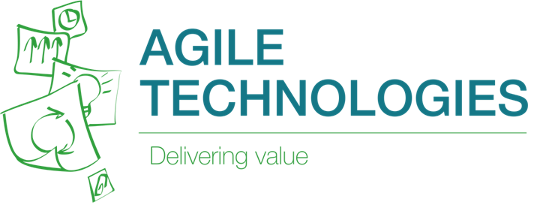 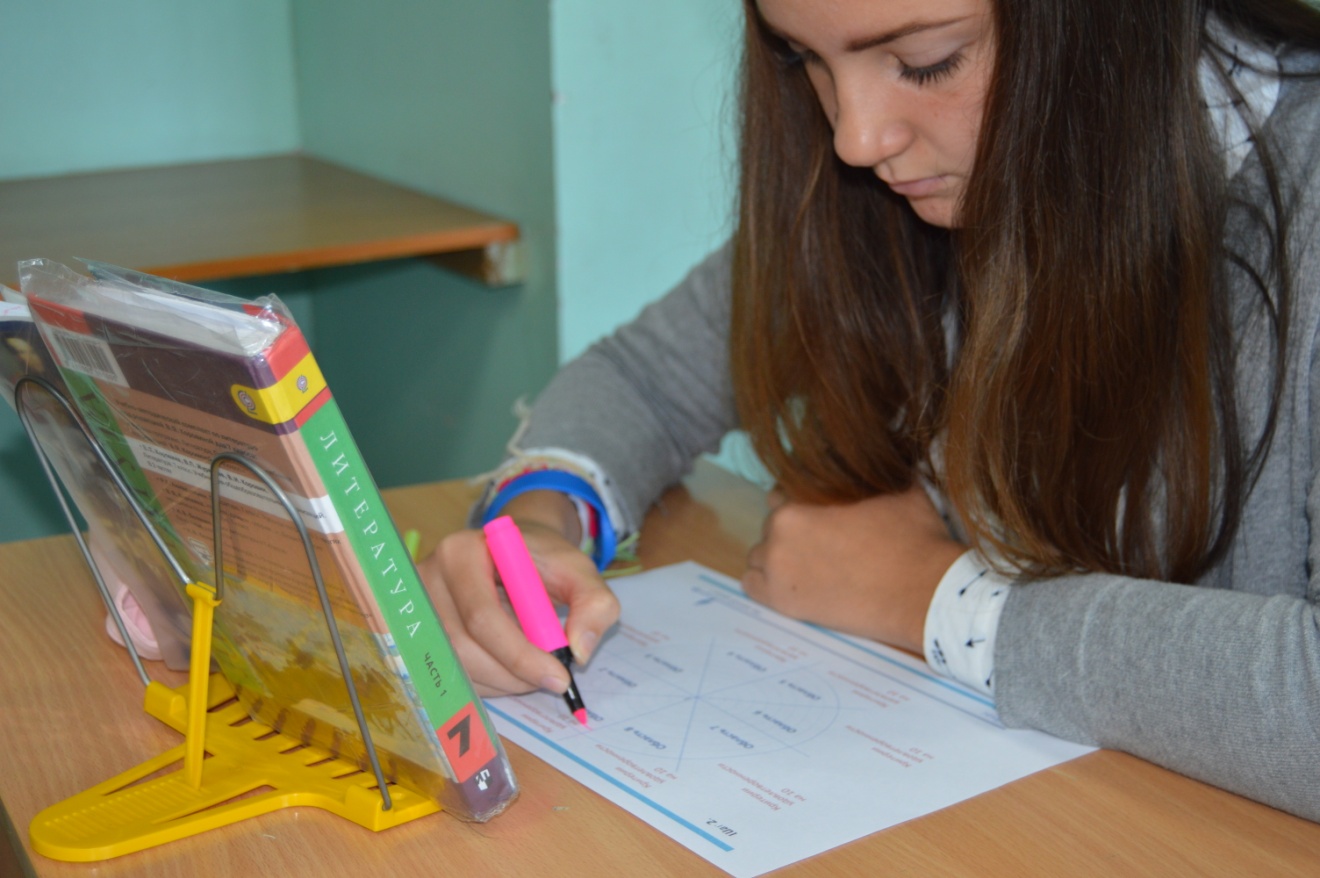 Ковалева Ирина Тихоновна,
 учитель русского языка и литературы 
МОУ «Гимназия №17»
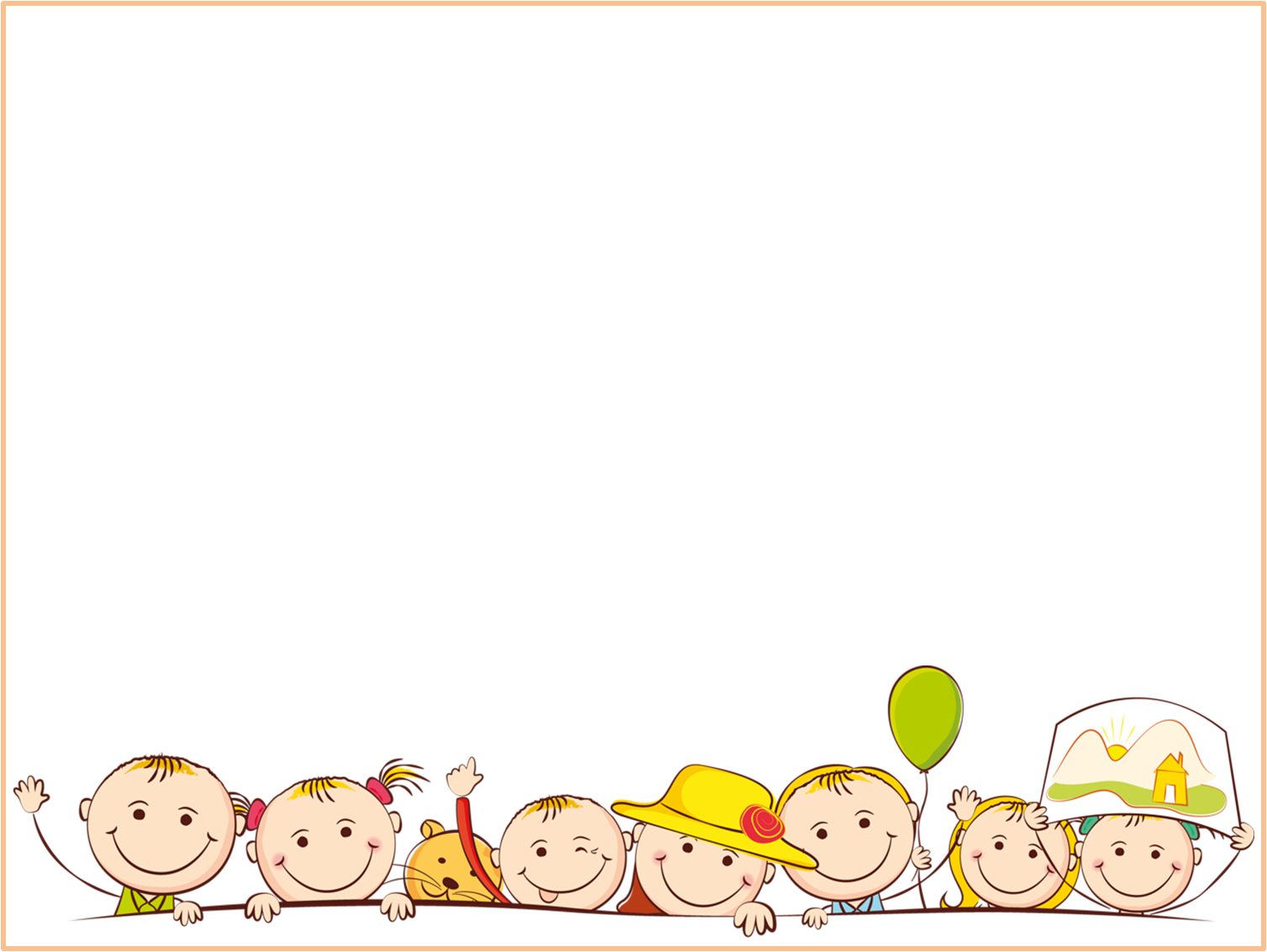 Эджайл
(англ.agile —«проворный, шустрый, сообразительный»)
Скрам
(англ. scrum — толкотня в борьбе за мячик в регби)
«Работающий продукт — основной показатель прогресса»
«простота как искусство минимизации лишней работы» 
«люди и взаимодействие важнее процессов и инструментов»
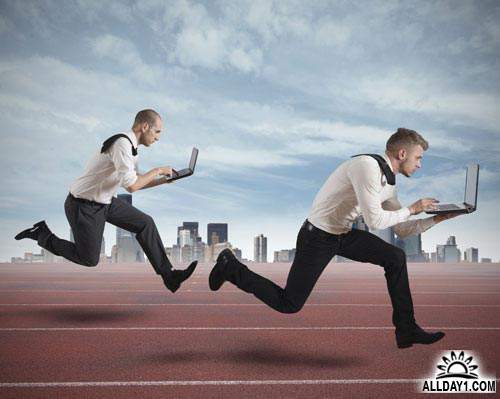 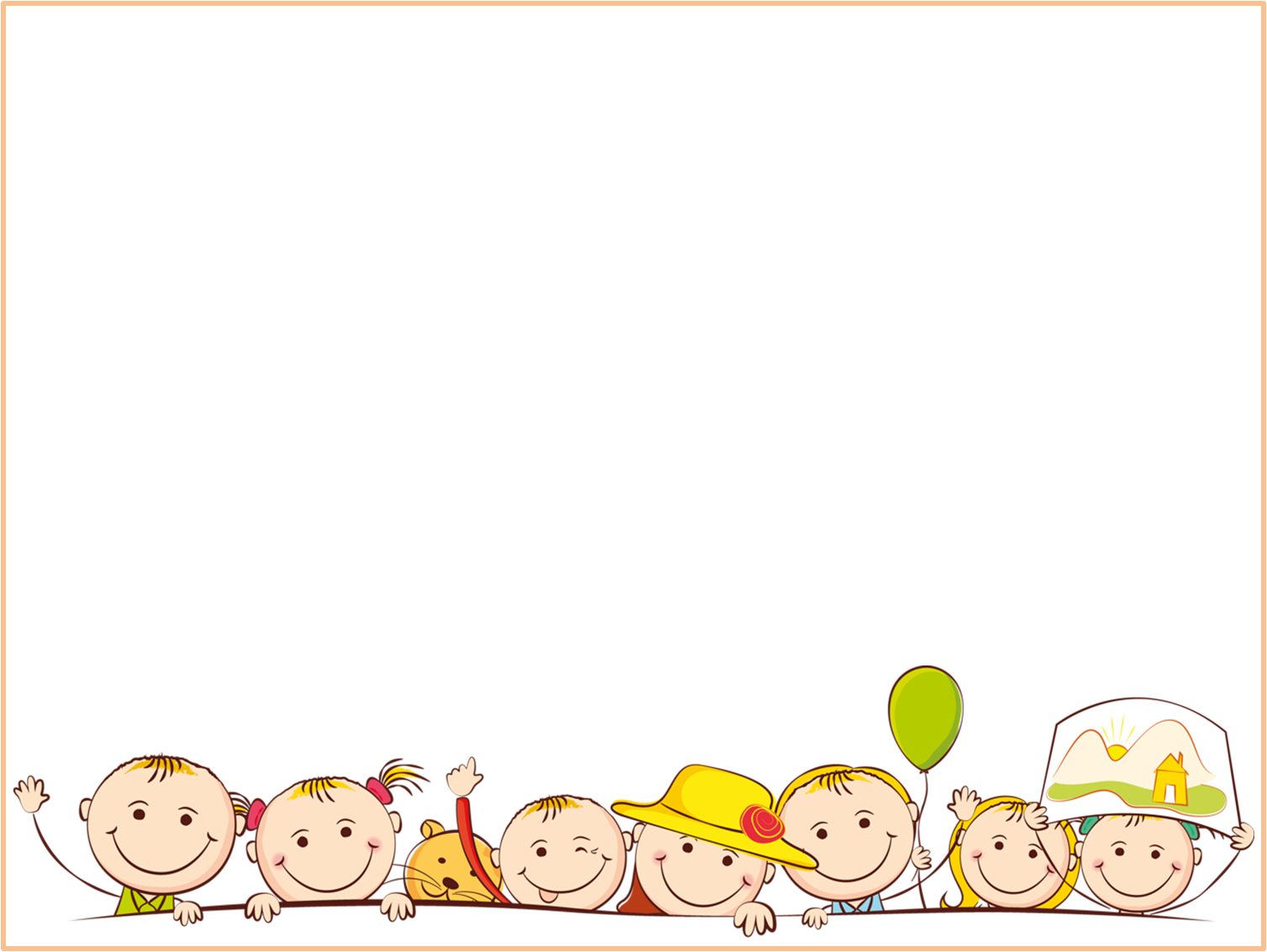 Инновации в образовании – это новшества, специально спроектированные, разработанные или «случайно открытые» в порядке педагогической инициативы.
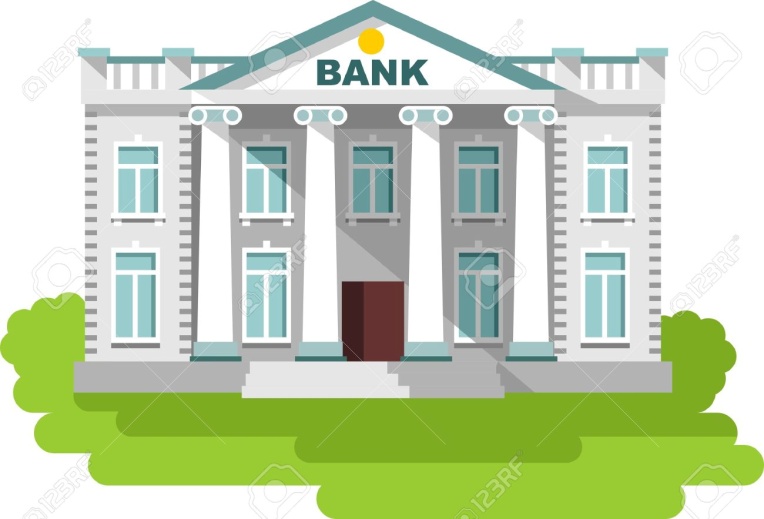 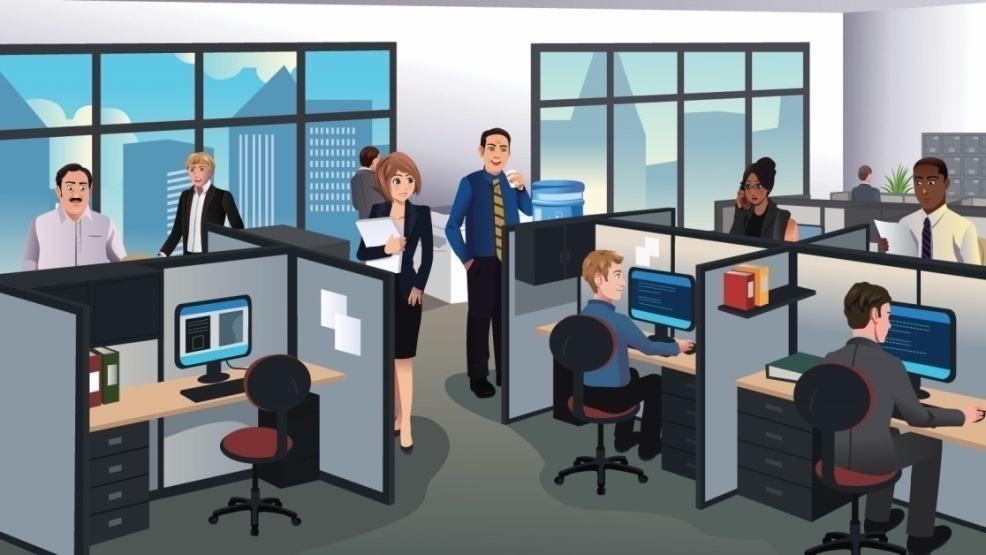 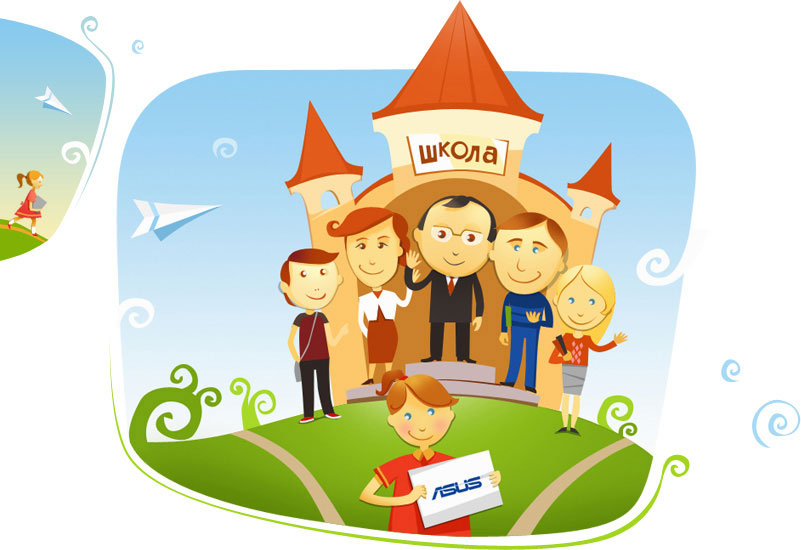 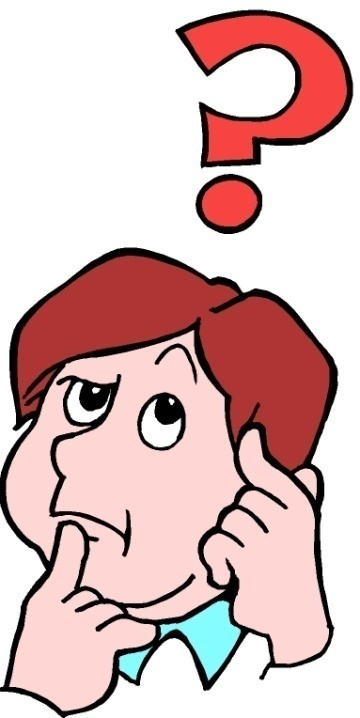 Кое-что из эджайла и скрама можно взять в индивидуальную работу:
 обеспечить регулярную публикацию постов
 отмерять нагрузку на исполнителя
 оценивать будущие задачи по времени
 анализировать качество проделанной работы 

Осталось внедрить!
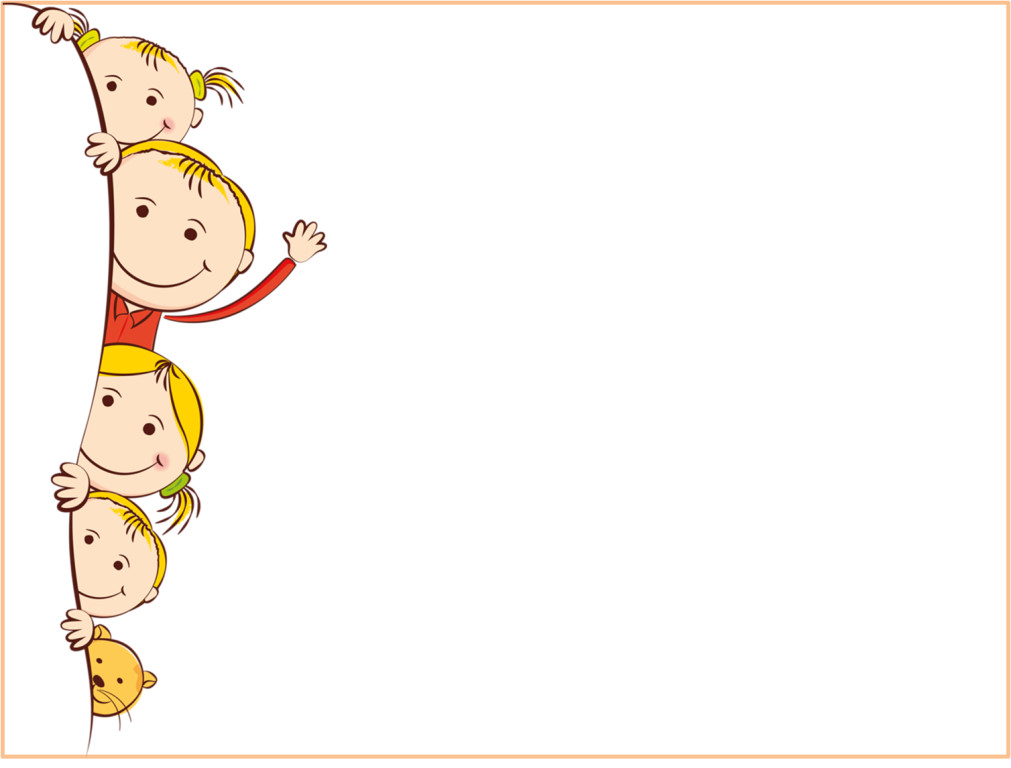 Командный коучинг в воспитательной и проектной работе педагога
ВНЕКЛАССНАЯ РАБОТА
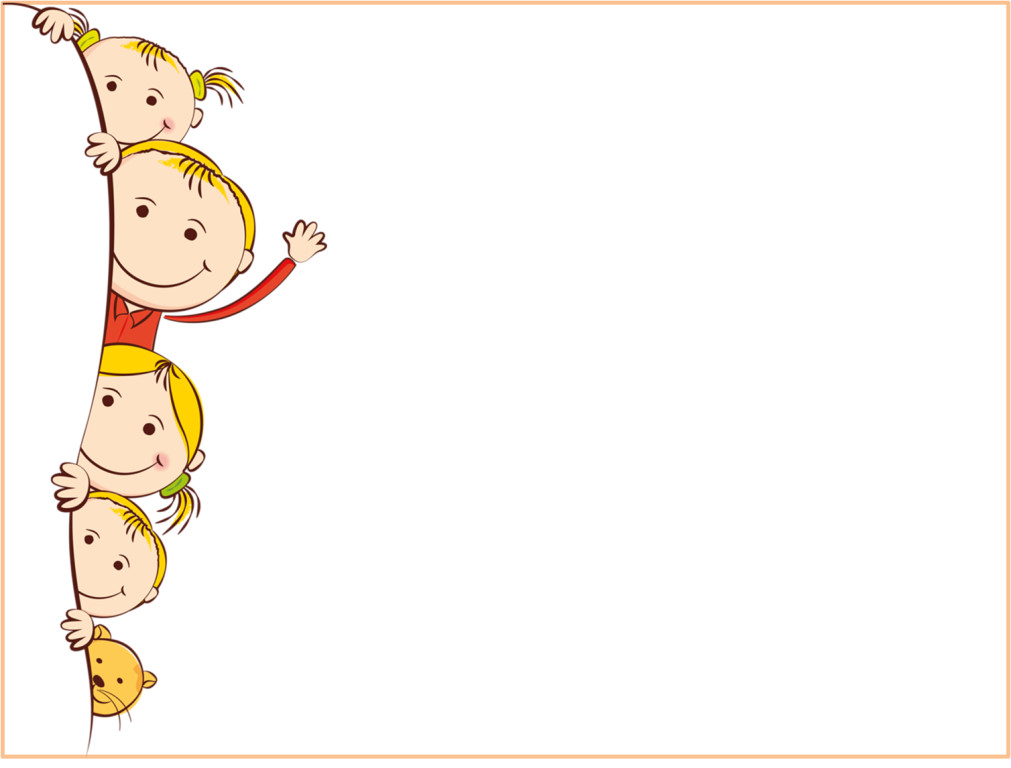 Инструменты коучинга для достижения метапредметных и личностных результатов ФГОС. 
(Шкалирование, колесо баланса)
Колесо баланса
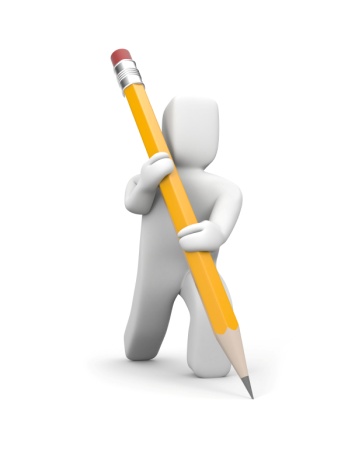 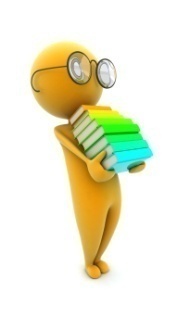 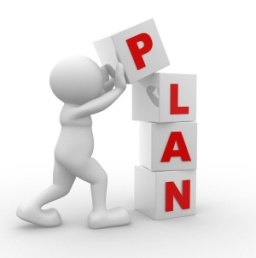 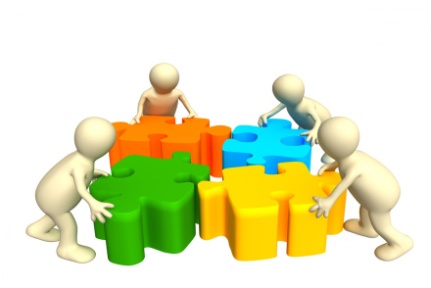 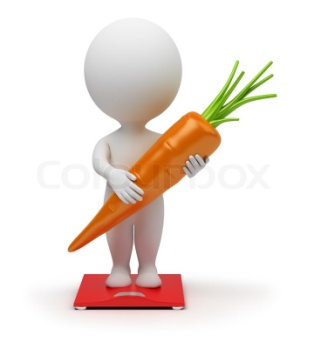 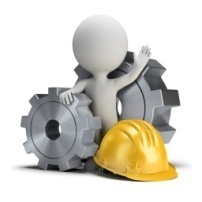 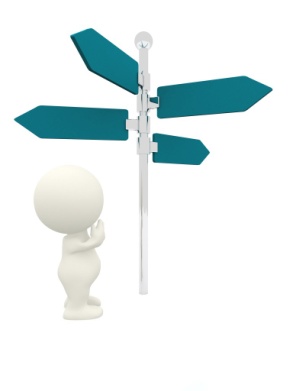 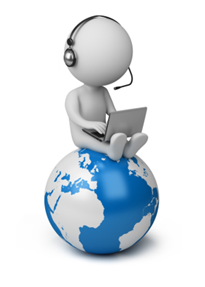 Примеры применения: внеклассная работа с коллективом
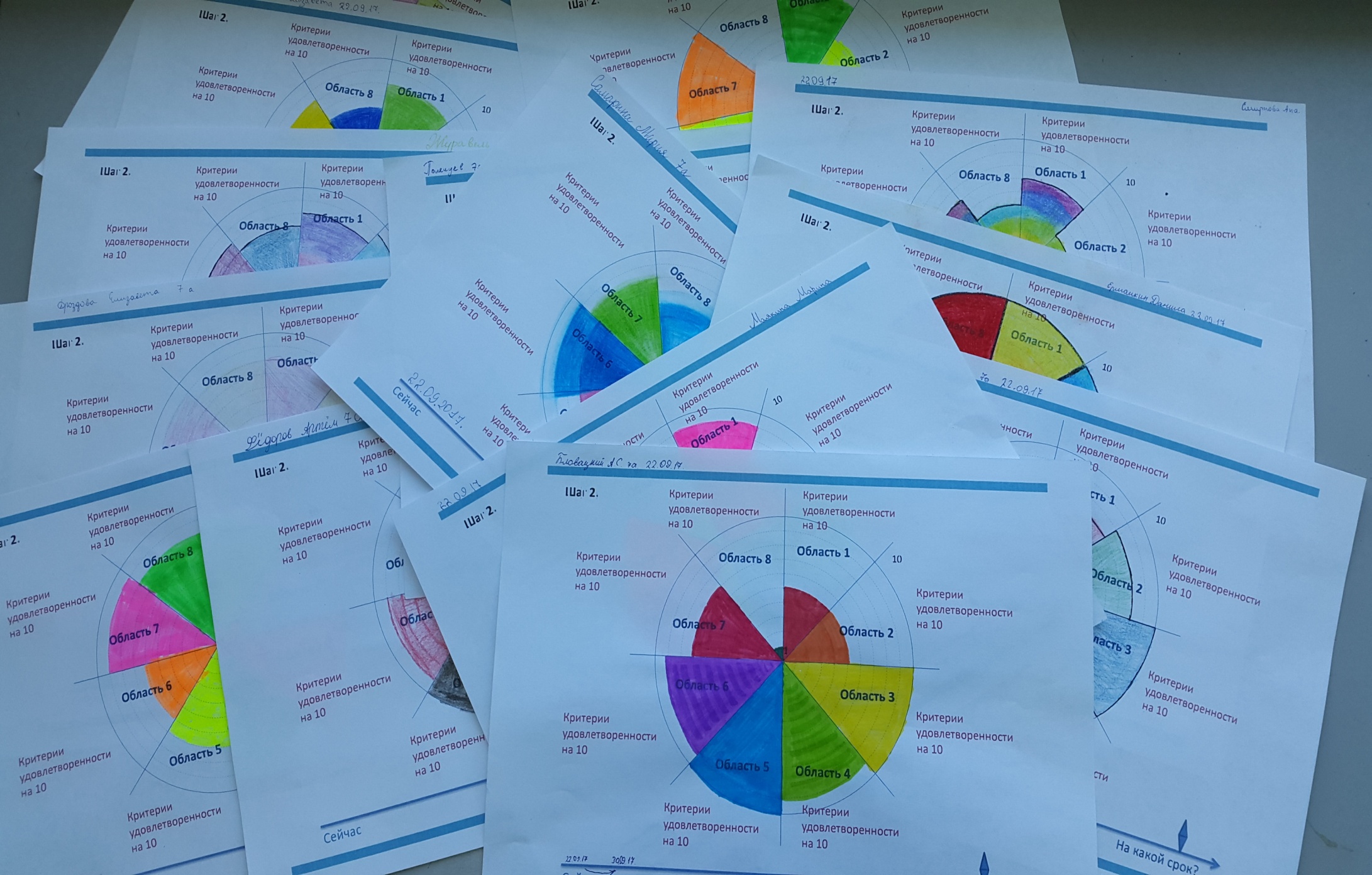 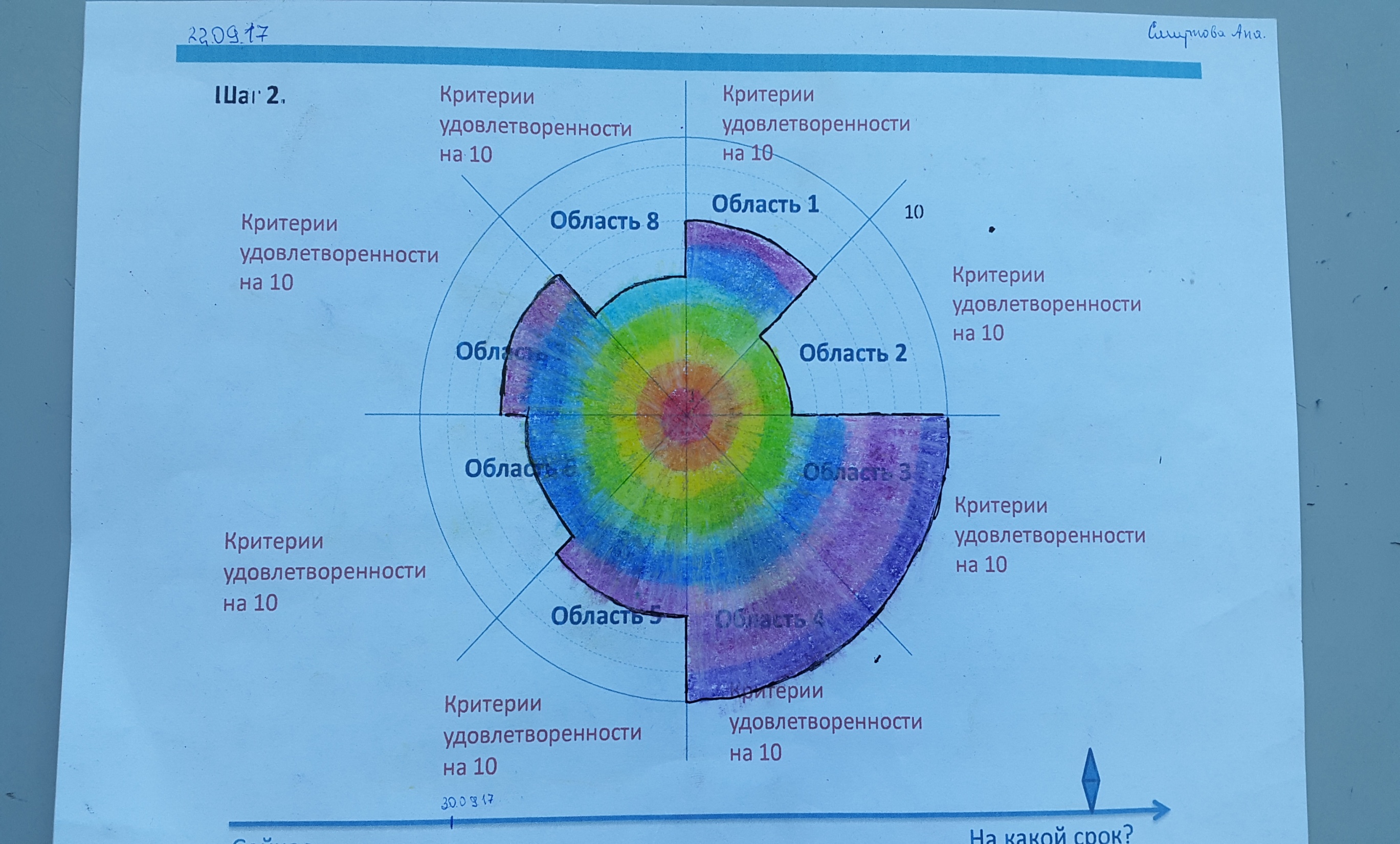 Область 1
Я-личность (эмоциональный фон)
Область 2
Классный коллектив
Область 3
Классный руководитель
Область 4
Семья (поддержка, помощь)
Область 5
Наличие друзей среди одноклассников
Область 6
Я в классе (социальная адаптация)
Область 7
Жизнь класса (мероприятия)
Область 8
Мое свободное время
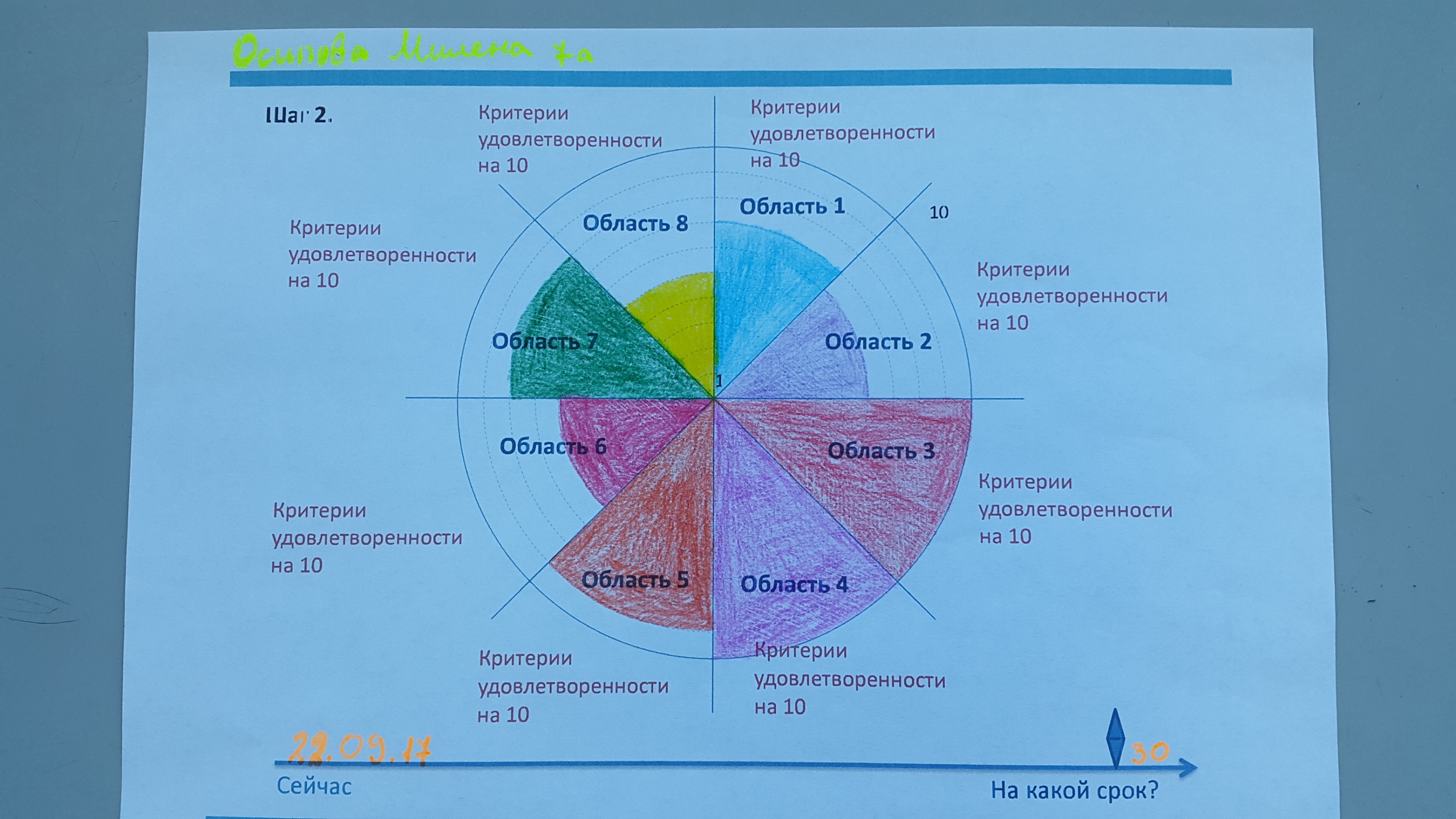 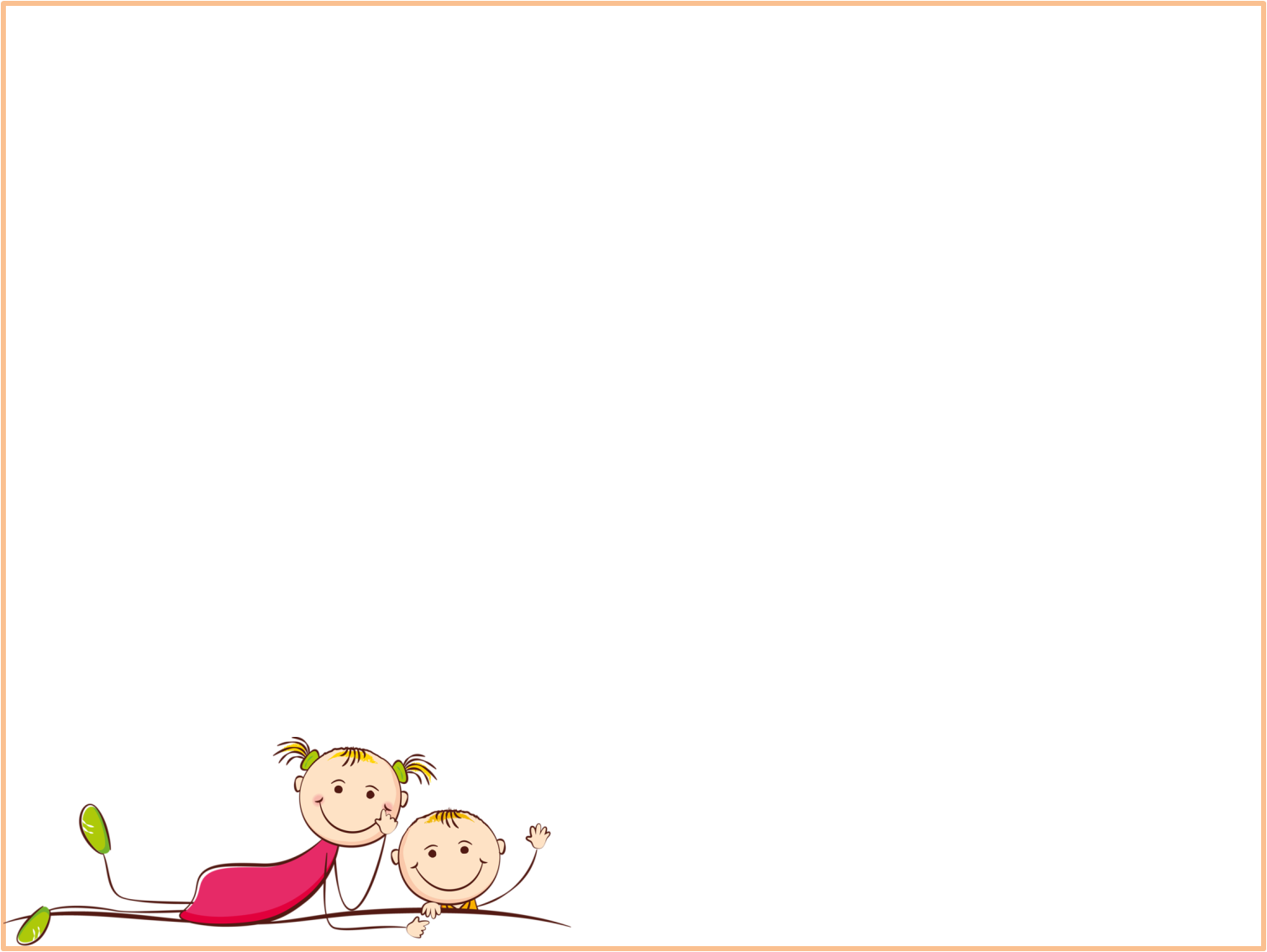 Беседа
1.Что для Вас 10? 
2.Где Вы сейчас находитесь? Опишите, пожалуйста, подробней. 
3.А если сдвинуться на один балл выше – в чем будет разница? Что будет по-другому? 
4.А если еще на один балл? 
5.И так, пока не дойдете до 10. 

В итоге – пошаговый план достижения 10, опираясь на текущую ситуацию.
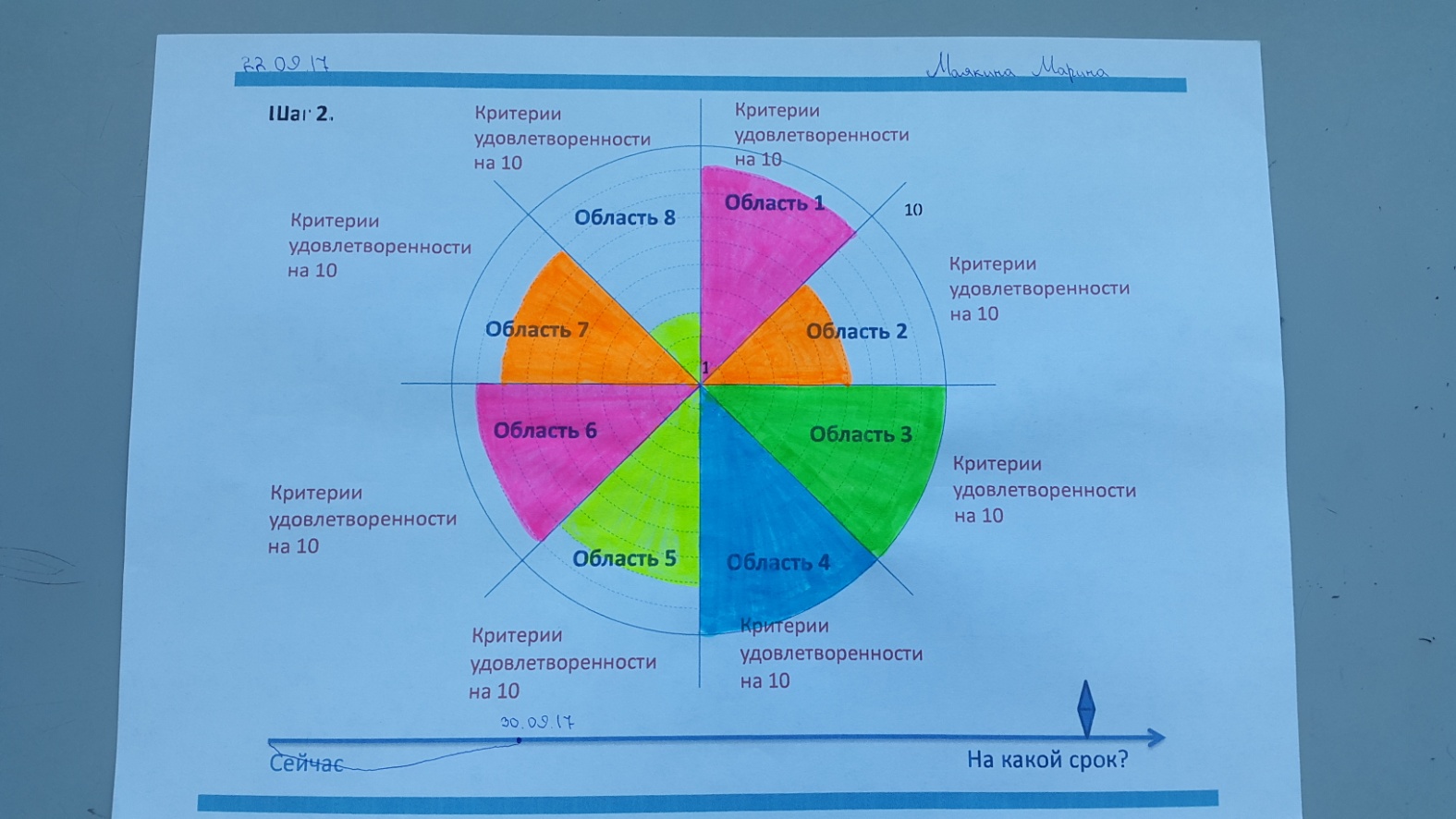 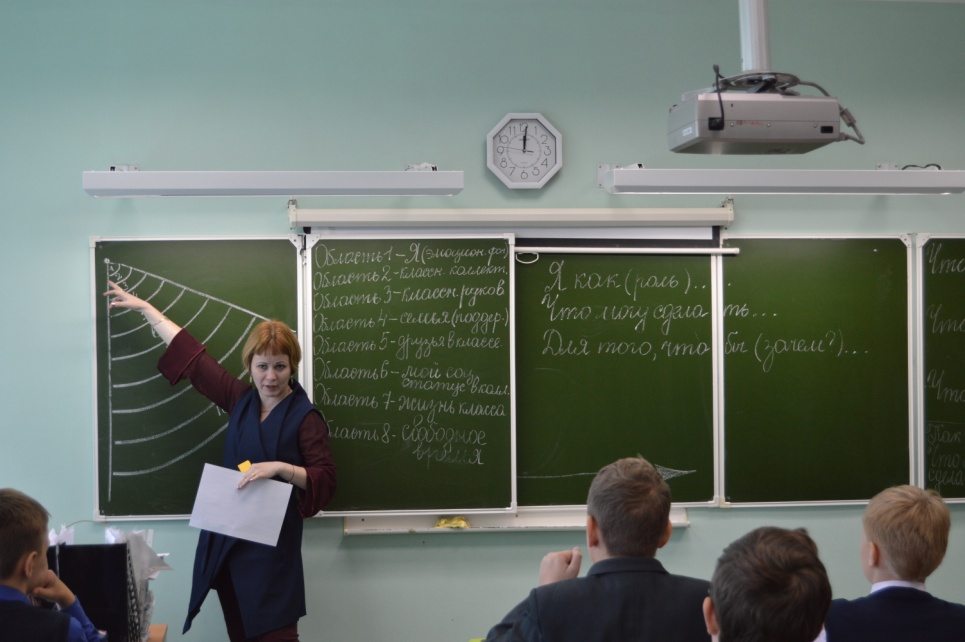 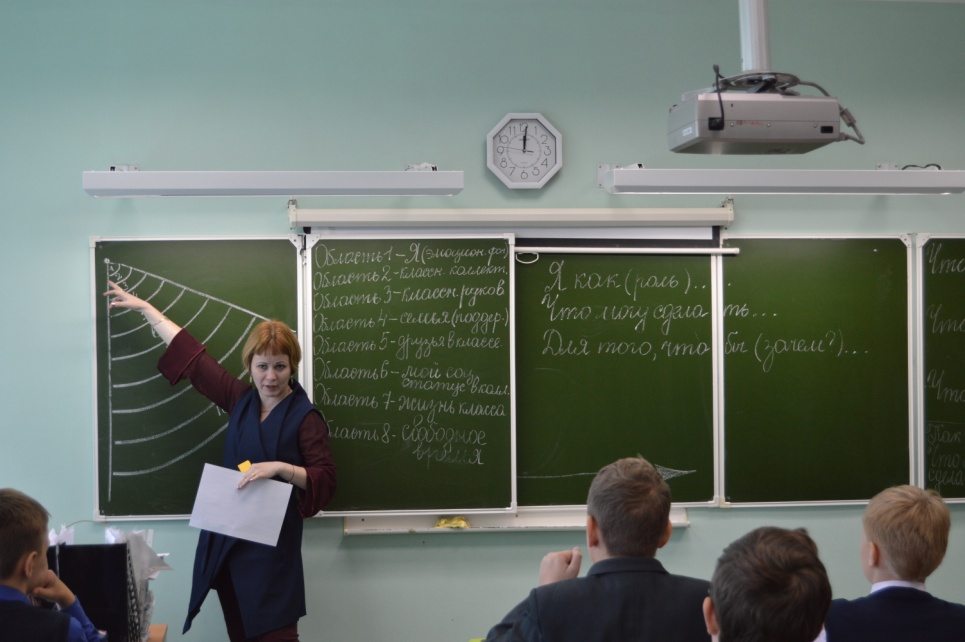 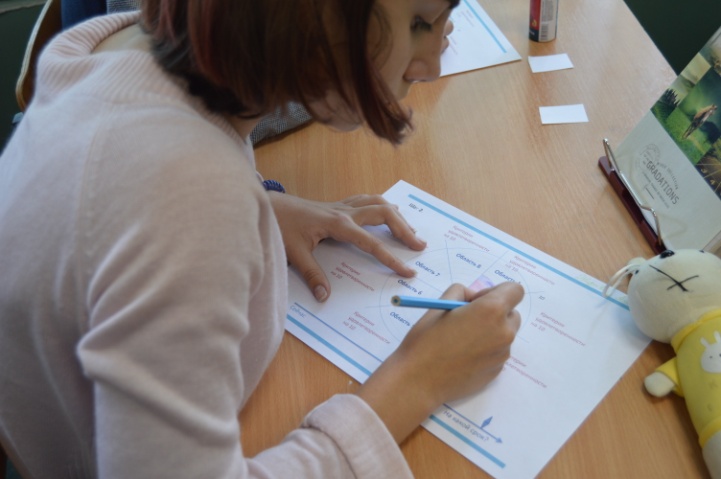 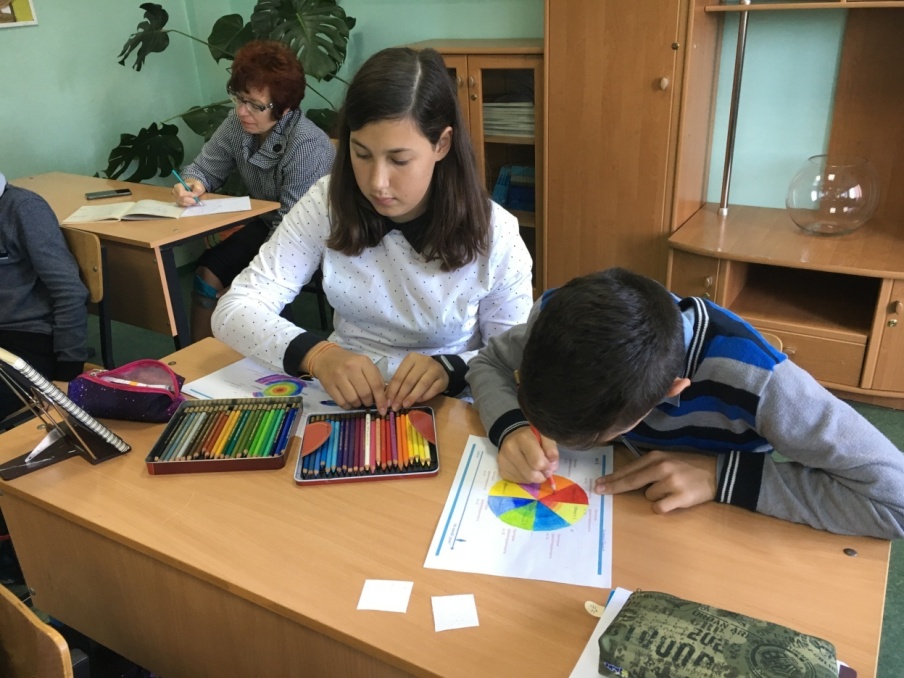 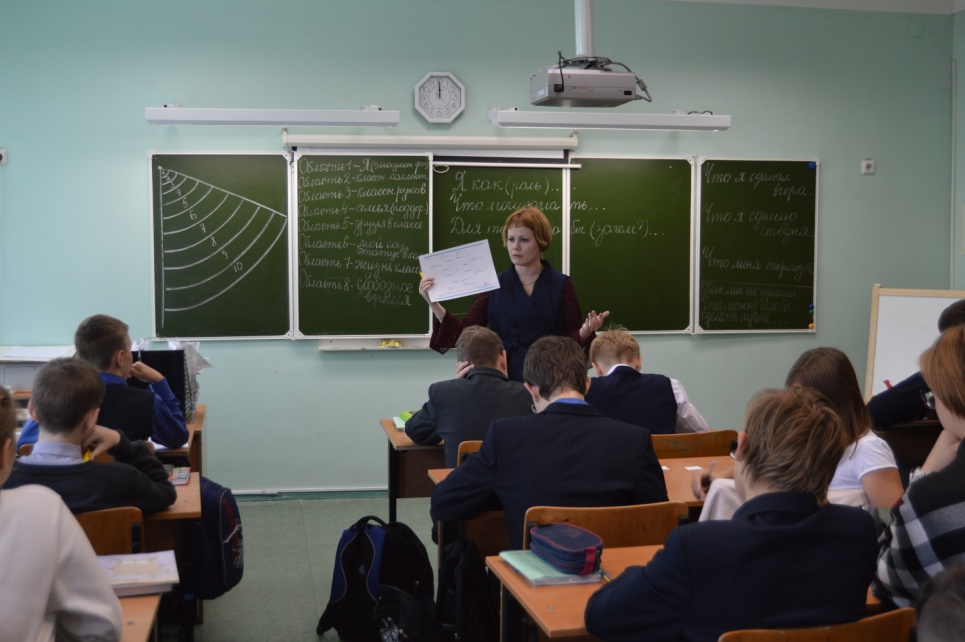 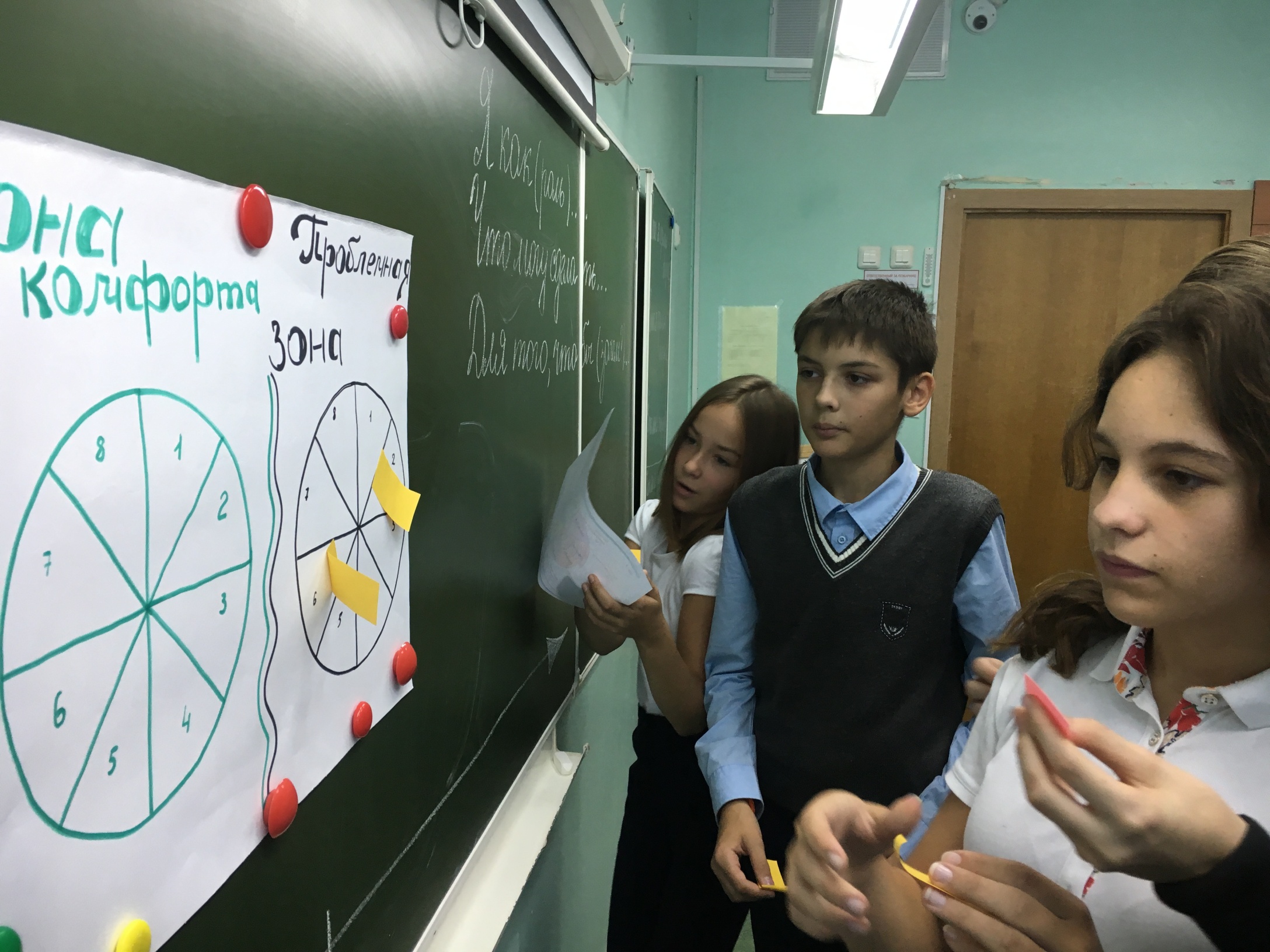 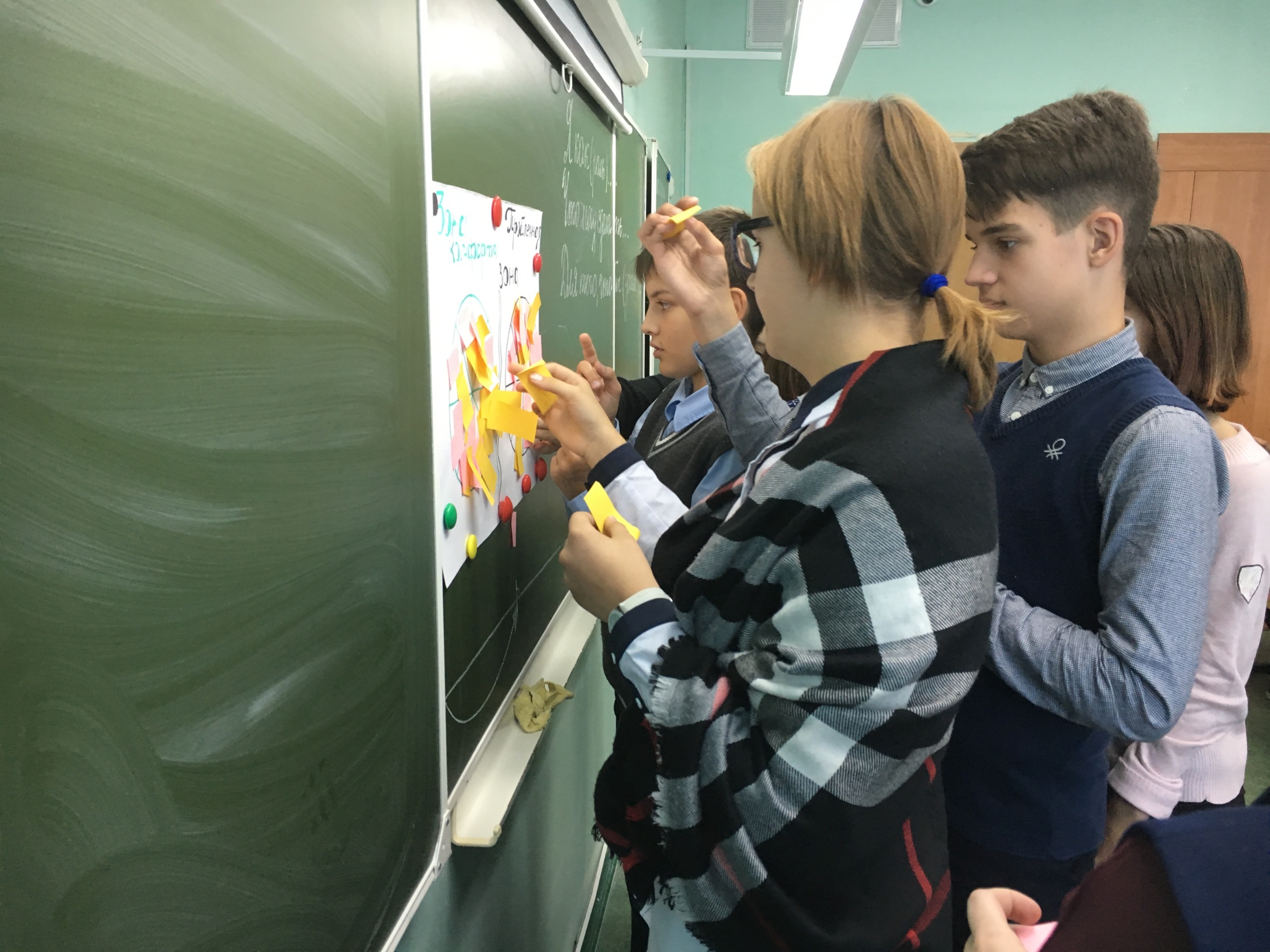 Область 1
Я-личность (эмоциональный фон)
Область 2
Классный коллектив
Область 3
Классный руководитель
Область 4
Семья (поддержка, помощь)
Область 5
Наличие друзей среди одноклассников
Область 6
Я в классе (социальная адаптация)
Область 7
Жизнь класса (мероприятия)
Область 8
Мое свободное время
Зона «комфорта» с   agile
коллектив
учащийся
8
1
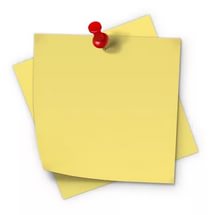 2
7
6
3
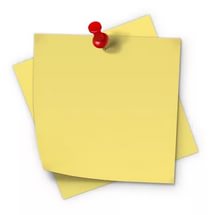 4
5
ИДЕЯ
Я как (роль)
юзер-сториз
проблема
Хочу (что?)
Для того, чтобы...
Работа в скраме состоит из спринтов. Все спринты устроены одинаково. Предполагается, что с каждым следующим спринтом команда становится всё сыграннее и эффективнее. В скраме учишься на своих ошибках, но быстро — каждый спринт анализируешь, что именно натворил и как хочешь это исправить. (ЧТО Я СДЕЛАЛ ВЧЕРА? ЧТО Я СДЕЛАЮ СЕГОДНЯ? ЧТО МЕНЯ ТОРМОЗИТ?)
АНАЛИЗ
Как мы прошли спринт?
Что можно было бы сделать еще лучше в следующий раз?
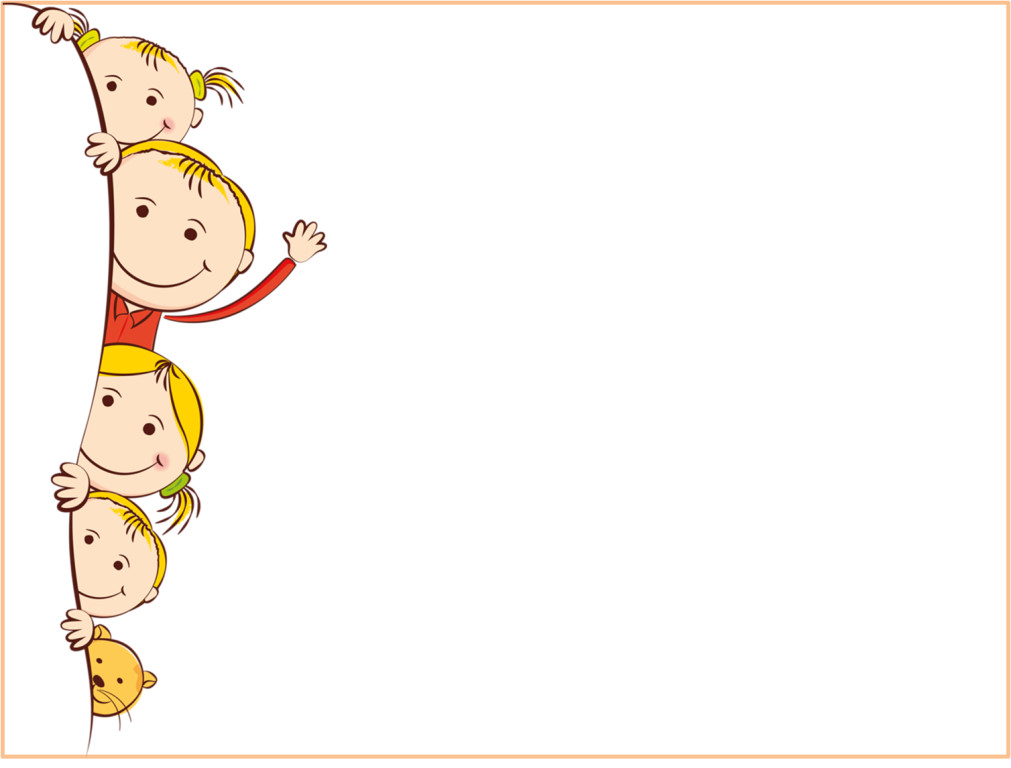 УРОК
КОЛЕСО РАЗВИТИЯ
Колесо развития (в начале этапа создания опыта – проработки содержания урока): 
На колесе развития определите от 1 до 10, что на данный момент вы знаете о каждом из  терминов , понятий и т.д.? 
После заполнения «колеса» идут вопросы: 
-
- Знания о каких вам хотелось бы углубить? 
- Что нужно сделать для этого? 
- Для чего вам нужны знания об этих понятиях?
В конце урока
(рефлексия) возвращаемся: 
- Проанализируйте ваше колесо развития. 
- Отметьте, что в нем изменилось. 
- Кто продвинулся? 
- Кто узнал о ________(понятия и т.д.) больше? 
- Что нужно сделать, чтобы продвинуться еще дальше? 
(ответы уч-ся: обратиться к дополнительной литературе, поработать с учебником, с о словарем и т.д.)
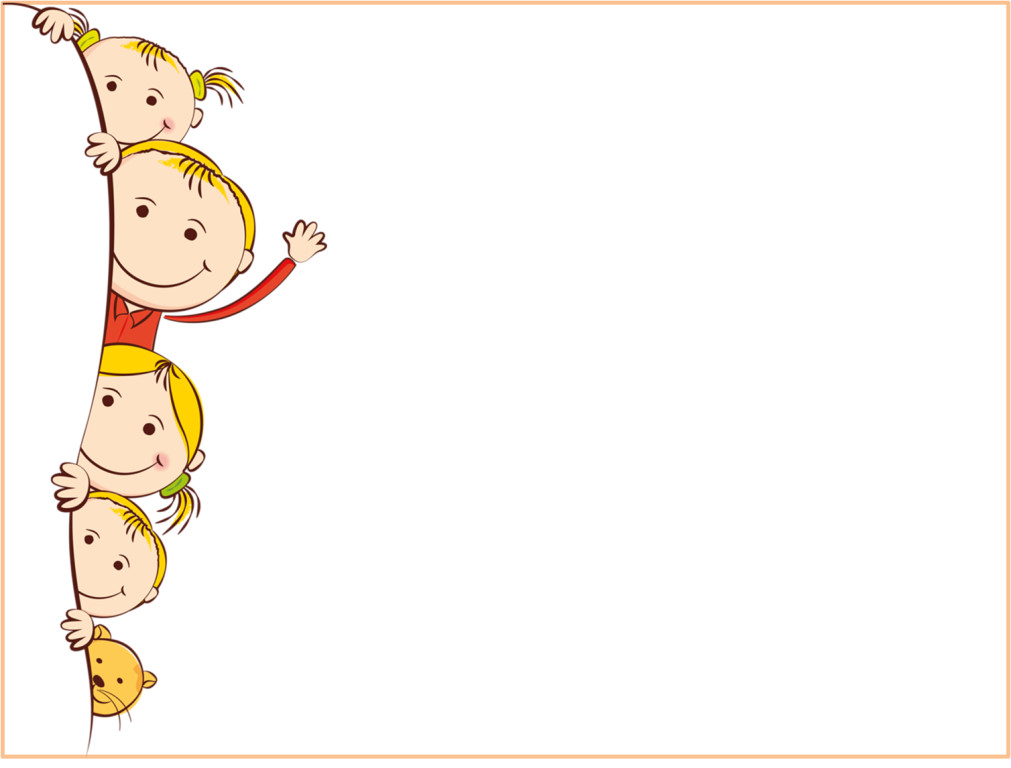 ВНЕУРОЧНАЯ ДЕЯТЕЛЬНОСТЬ
проект
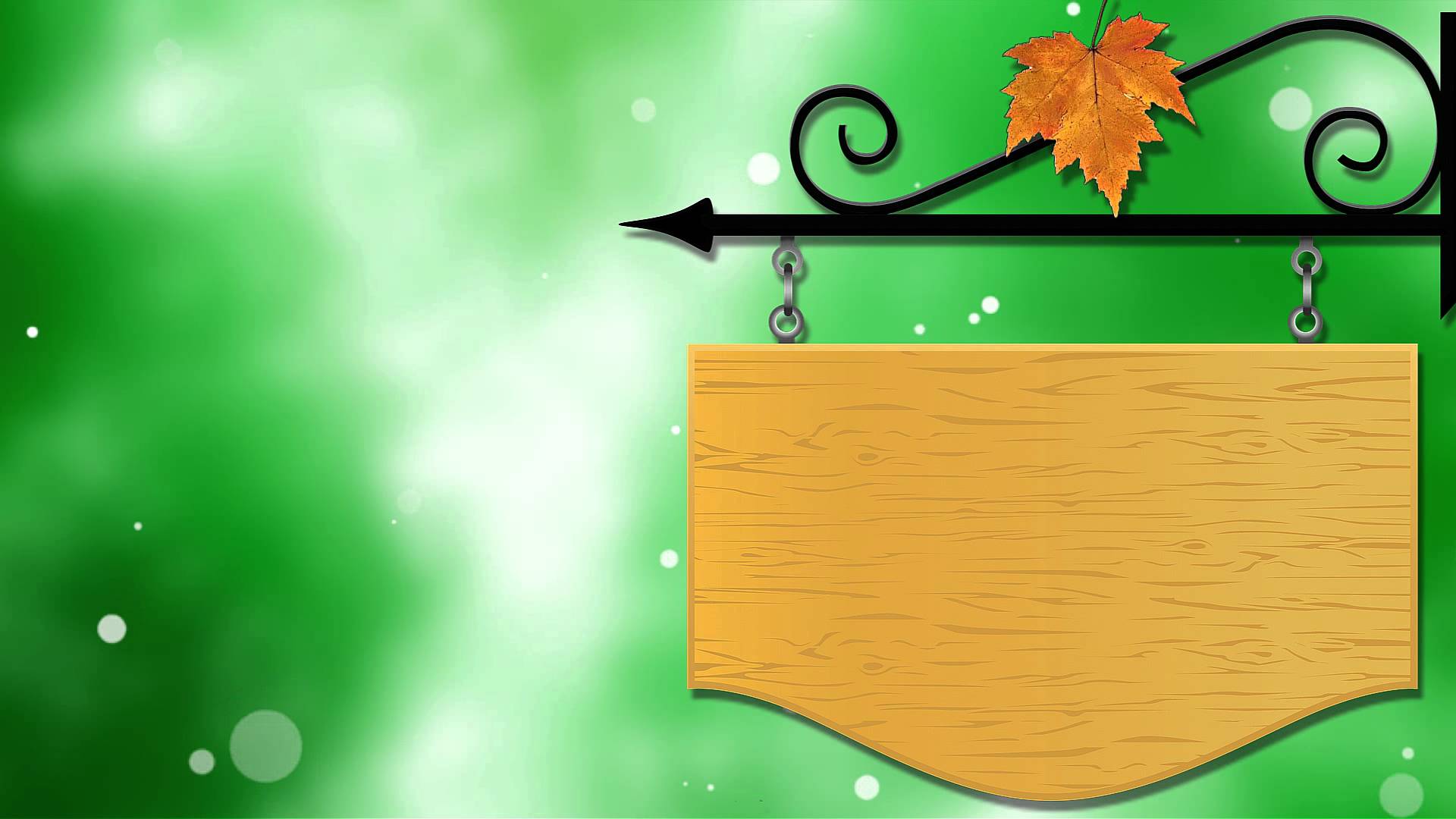 МОУ «Гимназия №17»
г.о. Электросталь
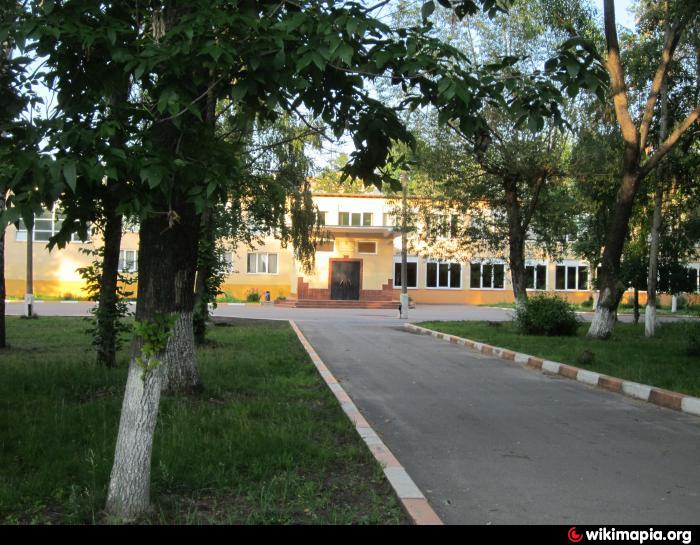 Технология Scrum в работе над творческим проектом «Портфолио  литературного героя»
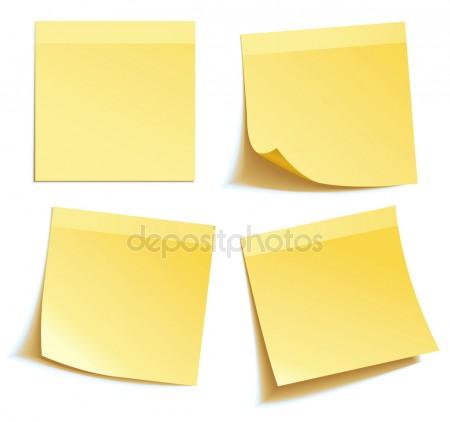 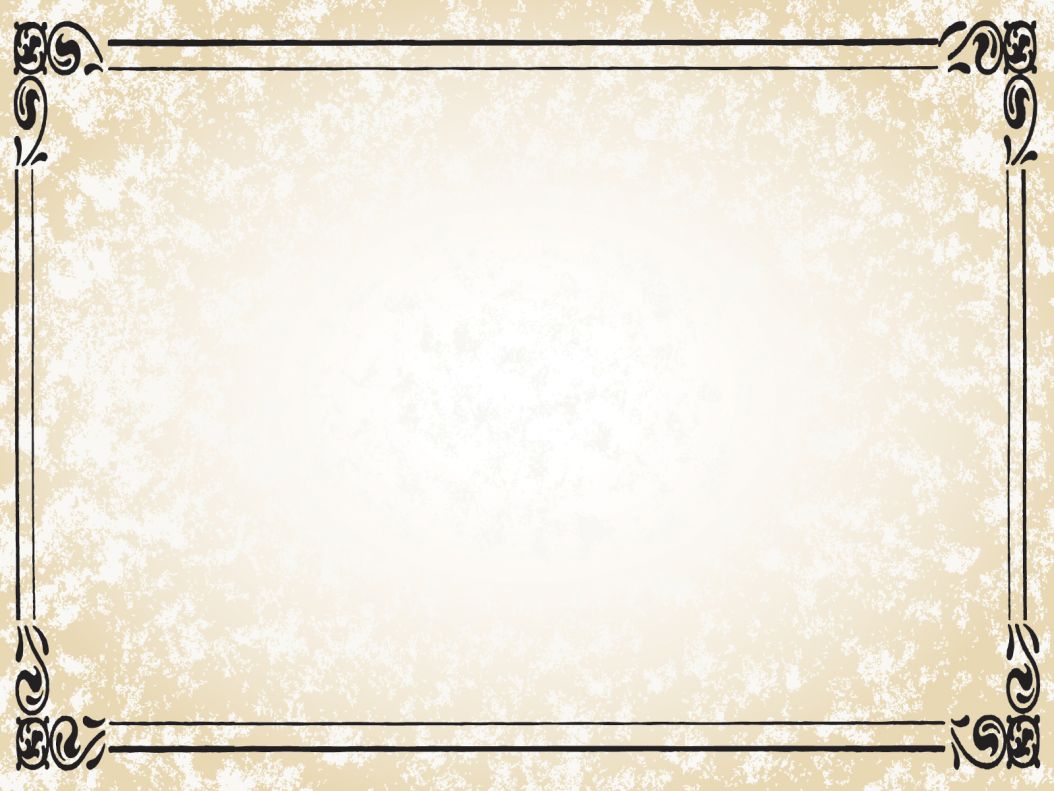 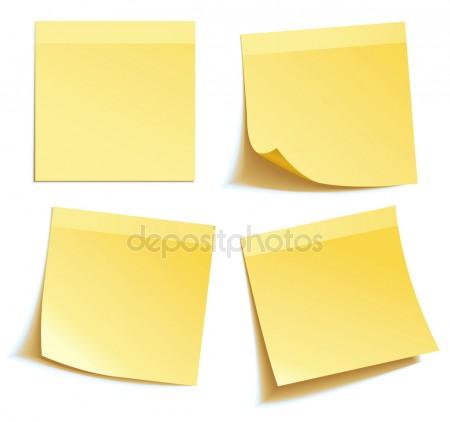 Scrum (Скрам) — это один из фреймворков agile, формализованная  гибкая методология работы над проектами.
Owner— это член команды, который на протяжении работы поддерживает связь с заказчиком, принимает его советы и пожелания и приносит их в команду.
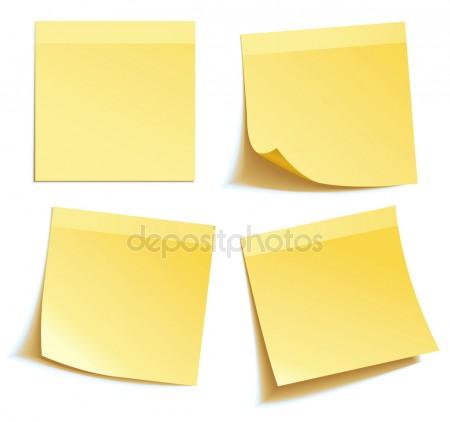 Scrum-команда — это команда, которая принимает все принципы Scrum и готова с ним работать (7 человек+/-2человека)
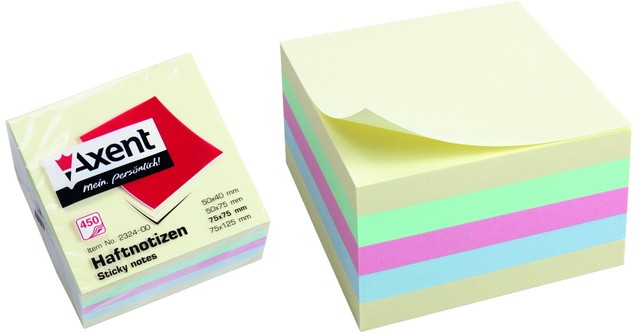 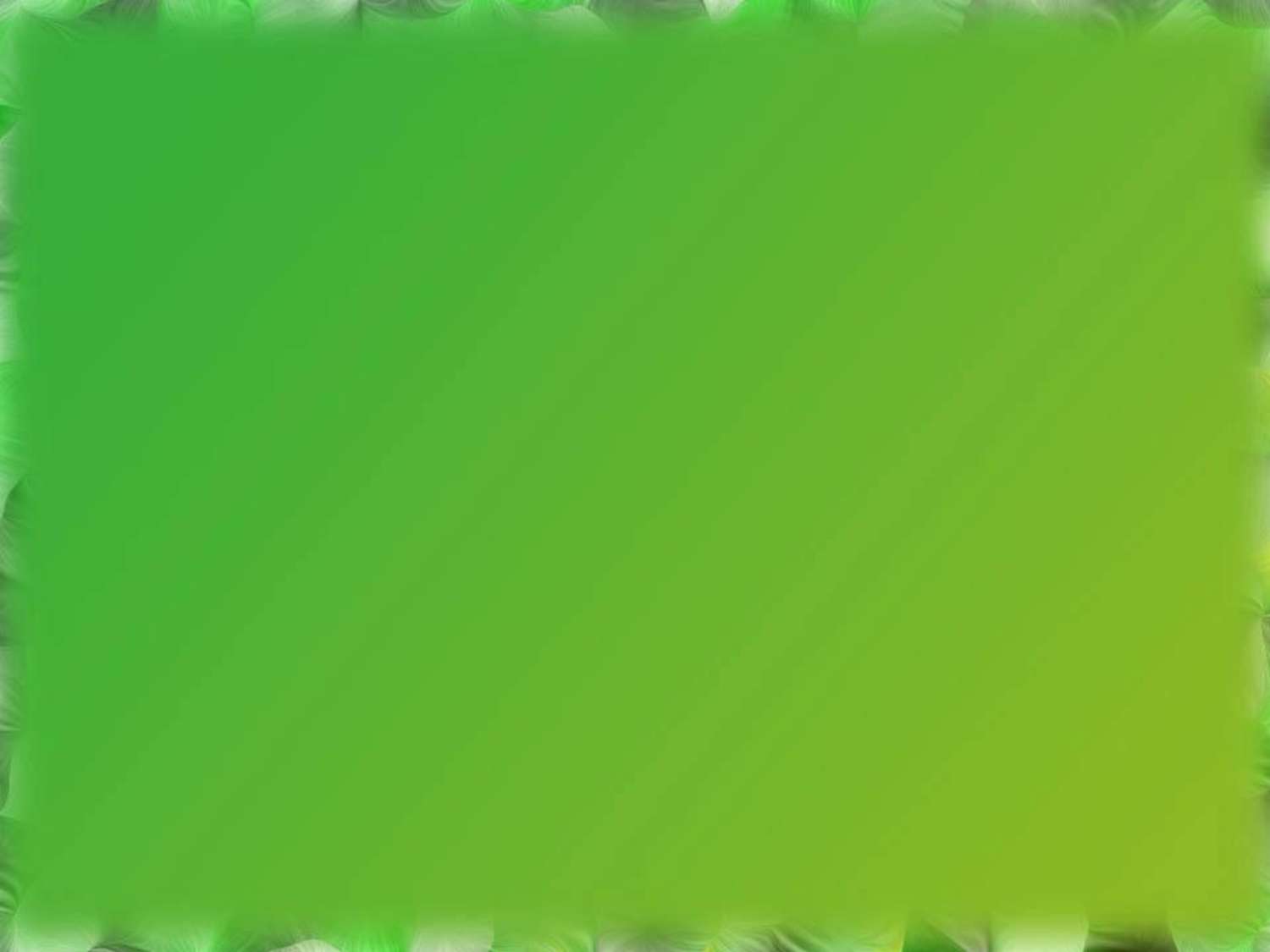 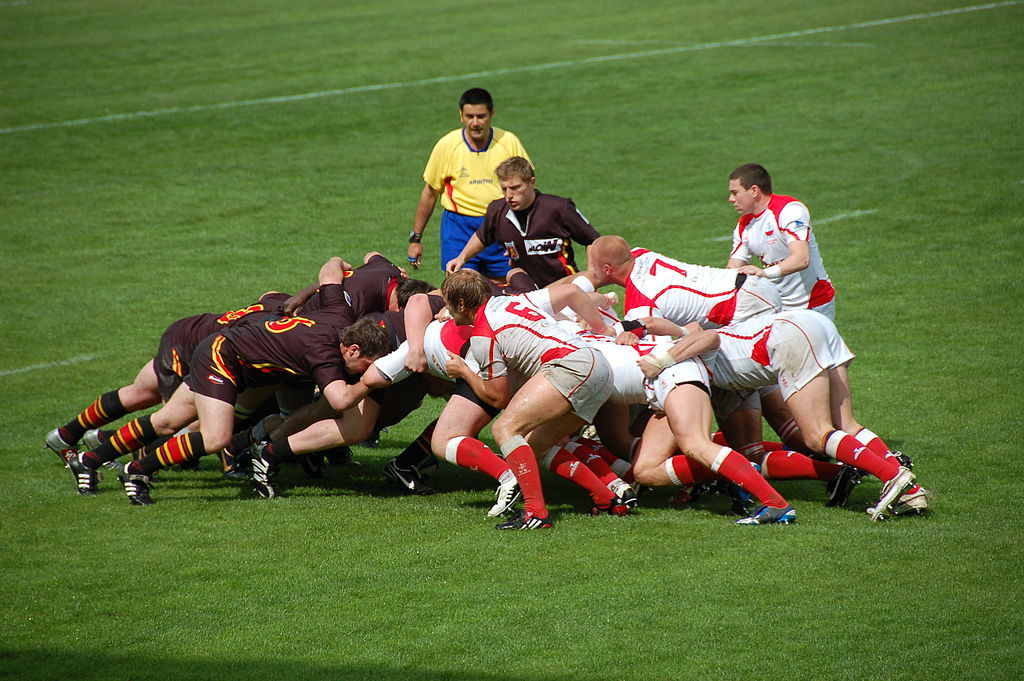 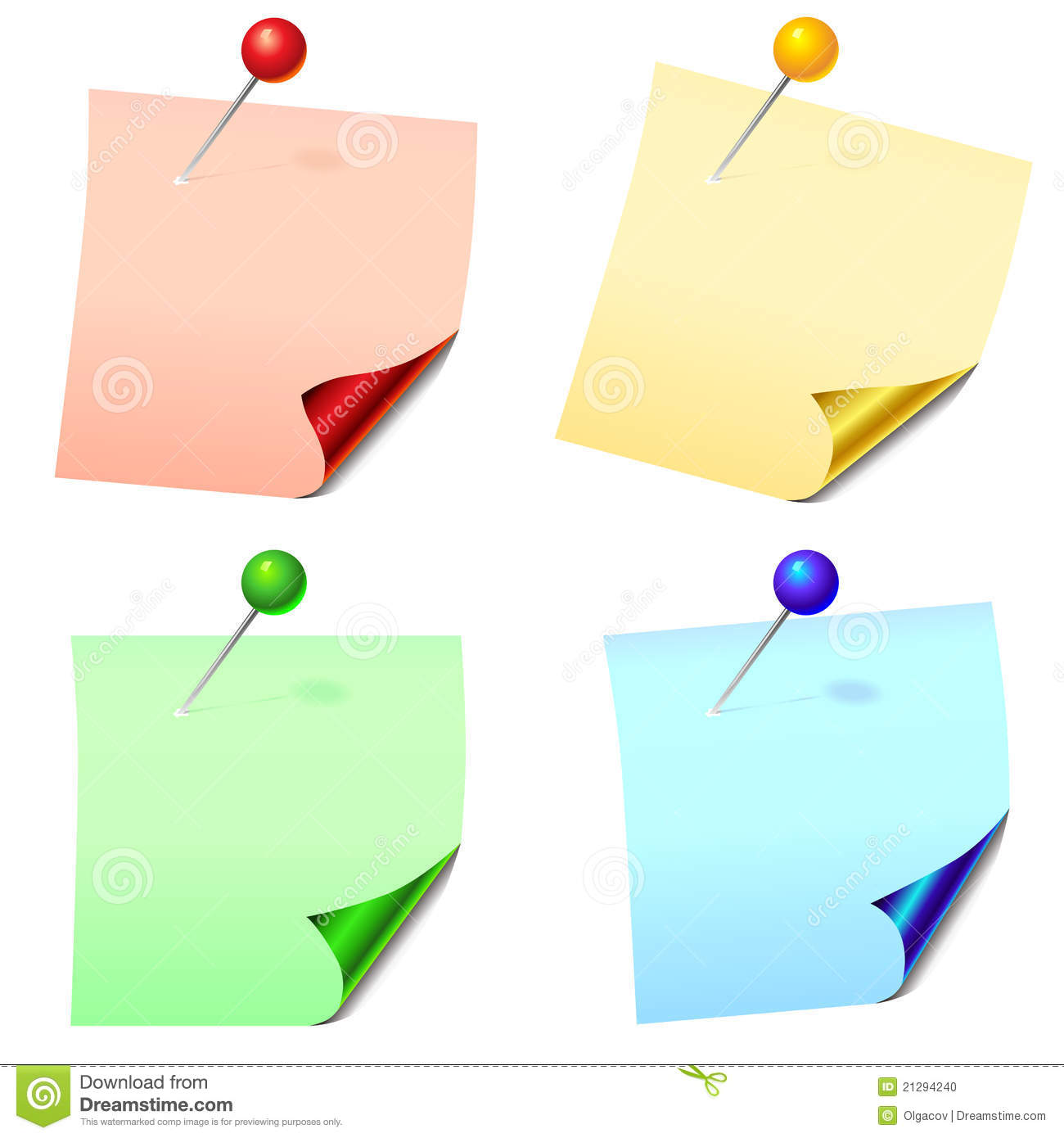 Scrum (Скрам)-этот термин взят из регби, который обозначает схватку вокруг мяча. Гибкая методология управления проектами.
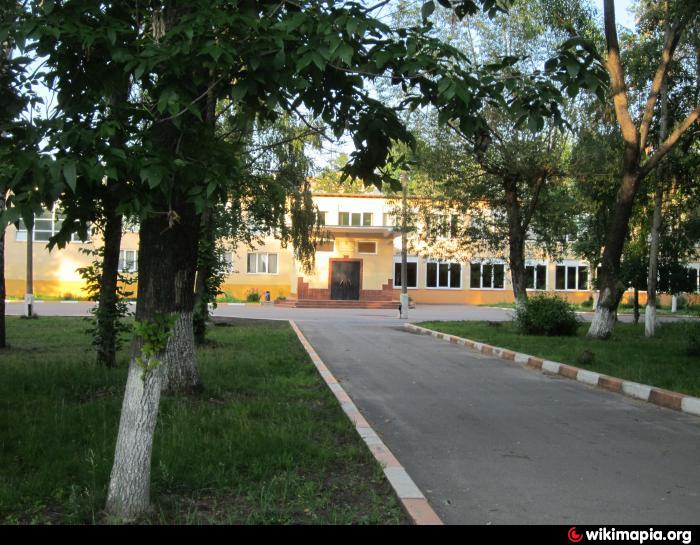 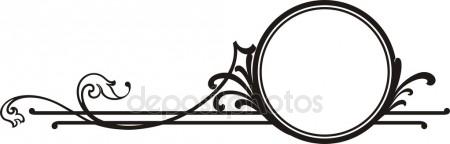 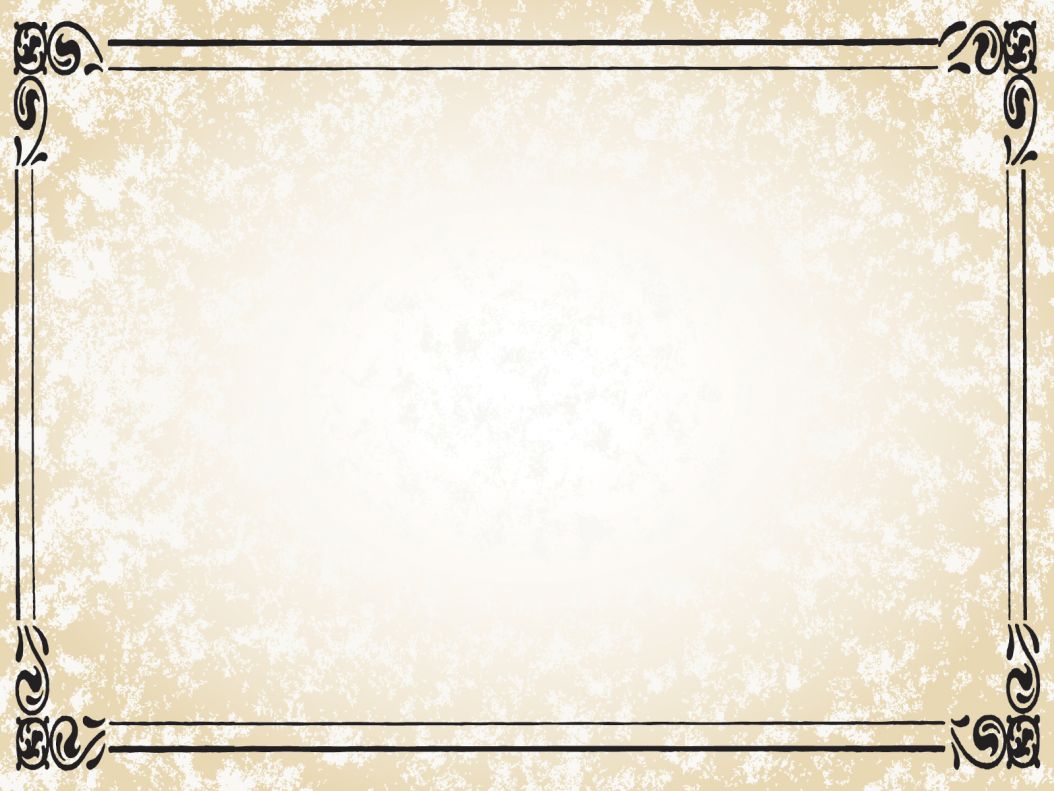 Sprint – отрезок времени, который берется для выполнения определенного списка задач
1 неделя
2 неделя
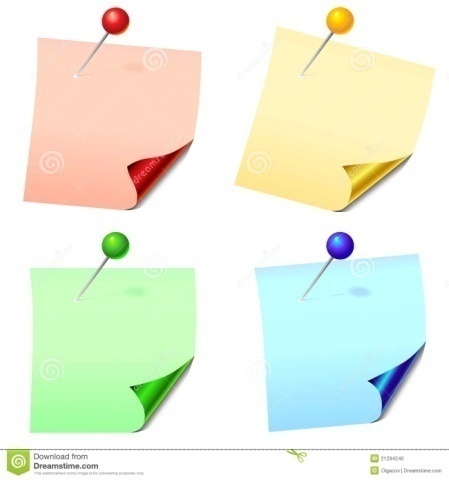 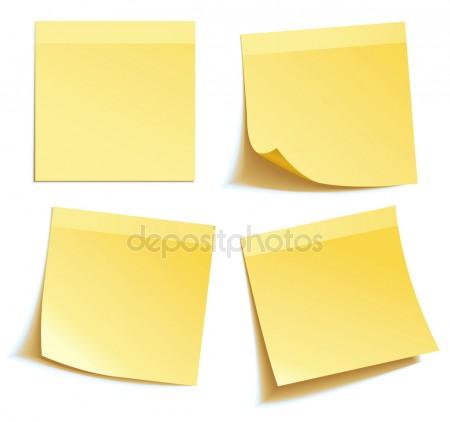 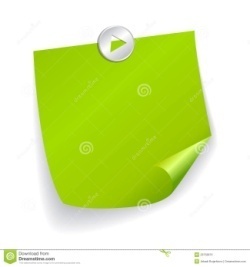 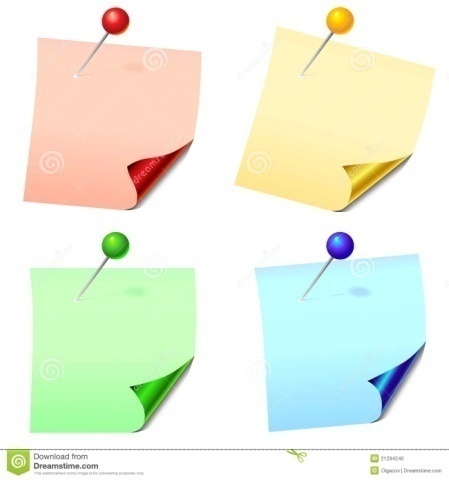 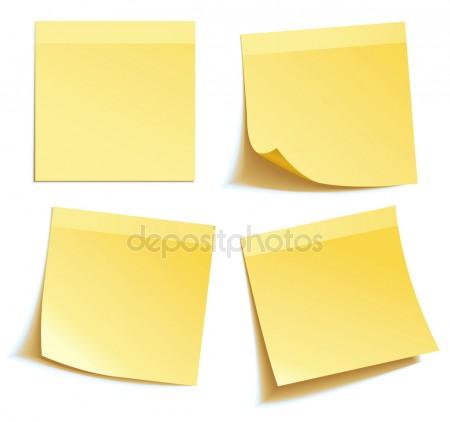 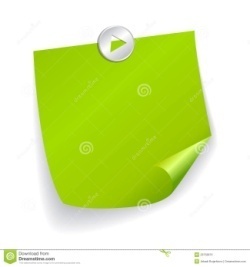 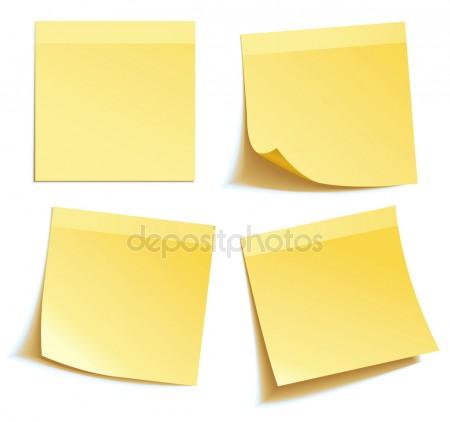 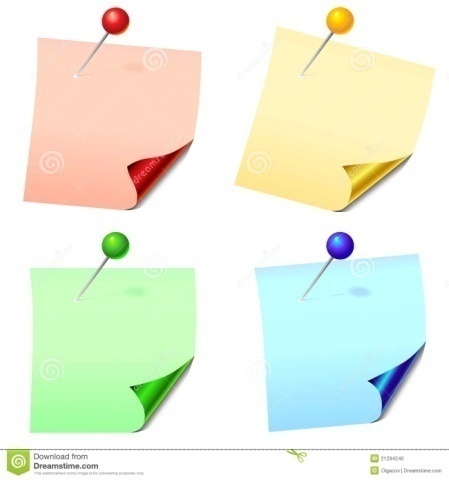 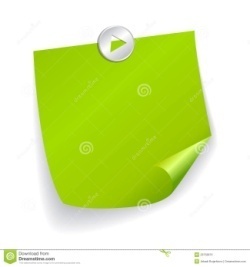 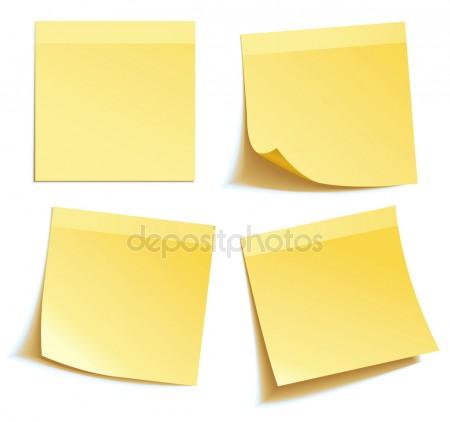 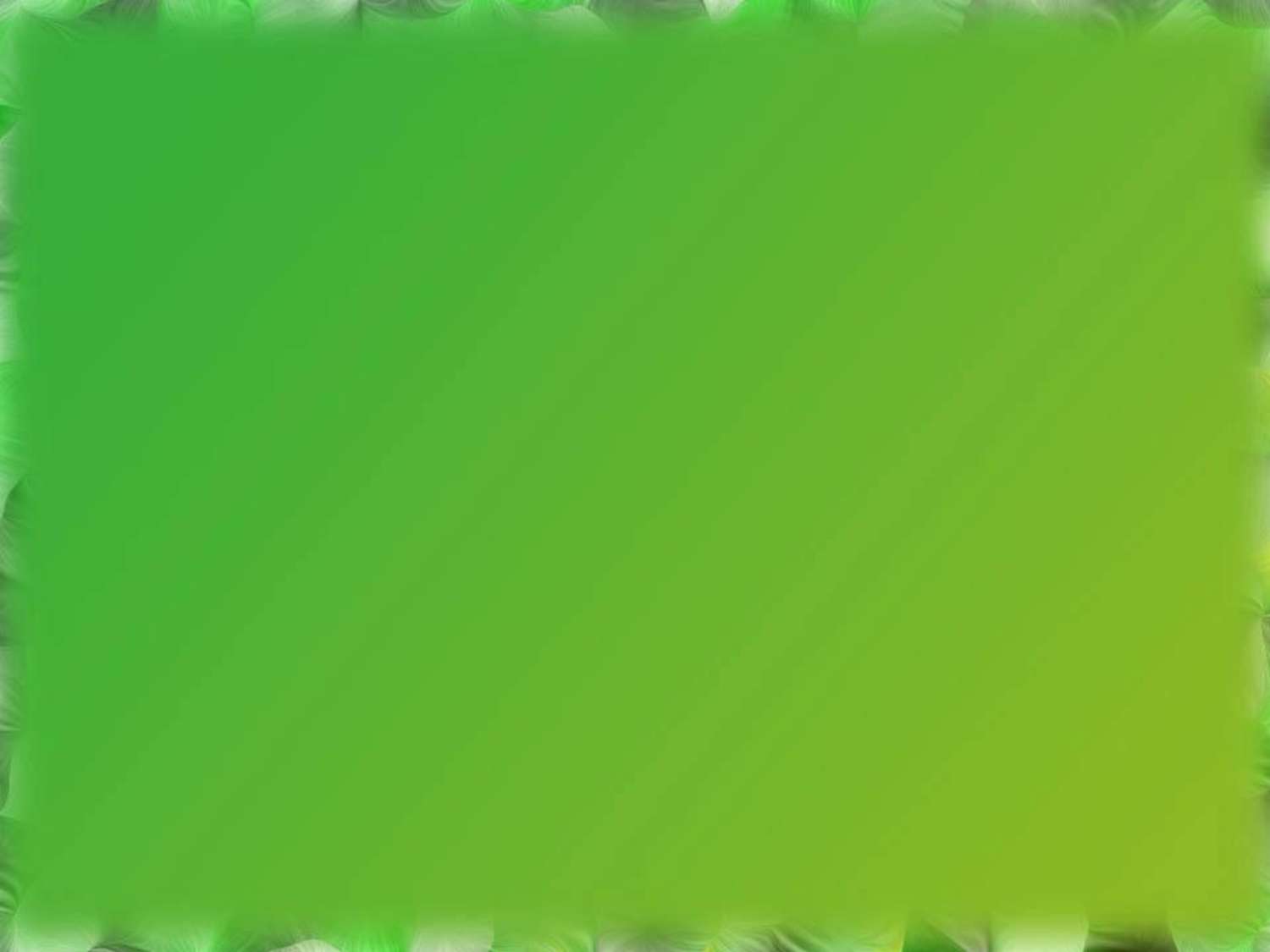 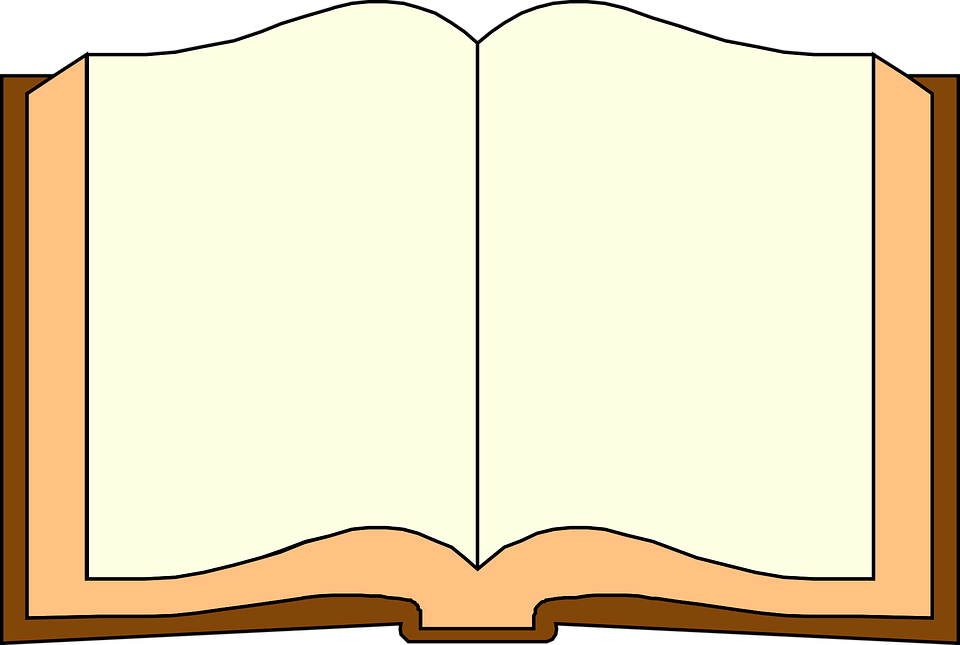 Творческий проект
«Портфолио 
литературного героя»
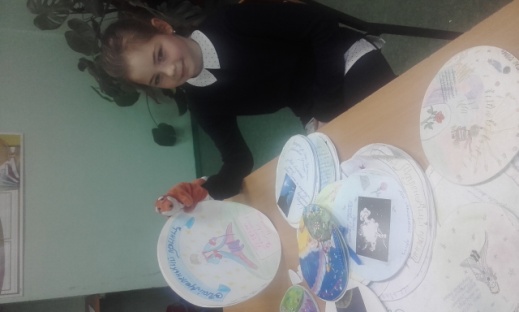 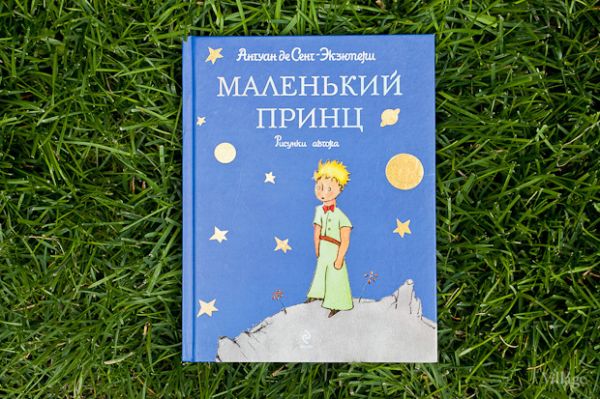 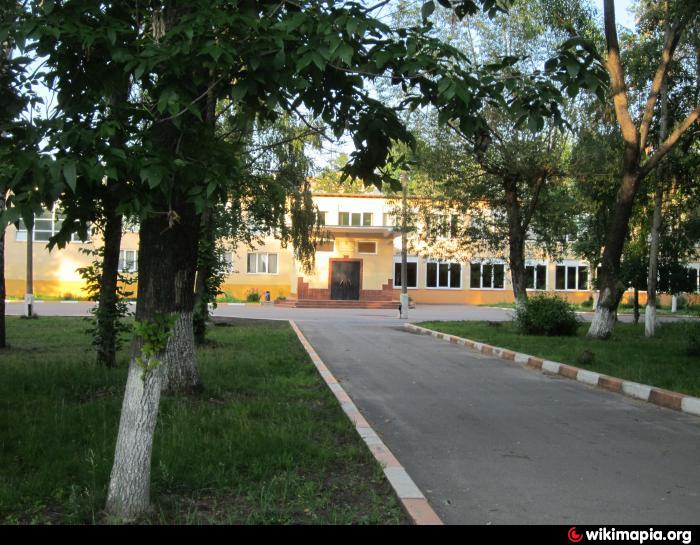 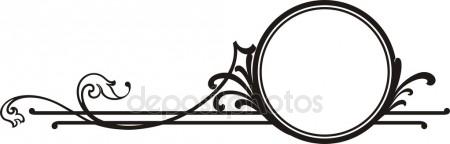 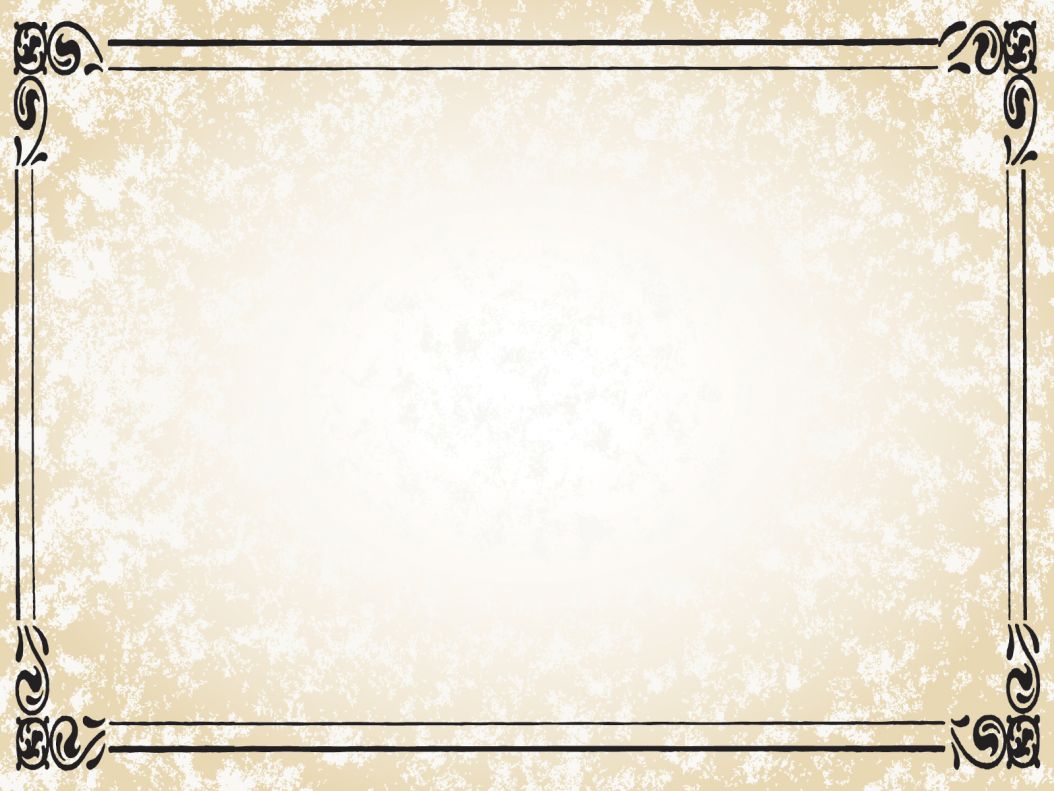 Портфолио Маленького принца
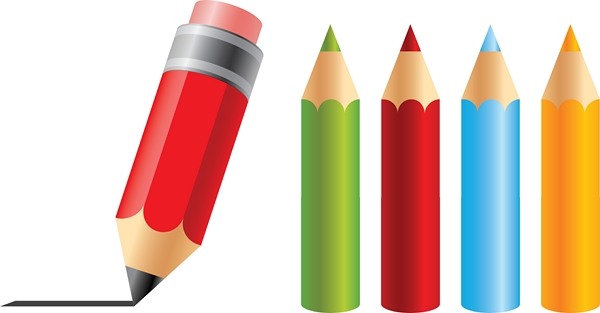 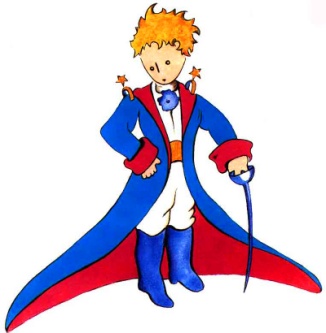 РАЗДЕЛЫ
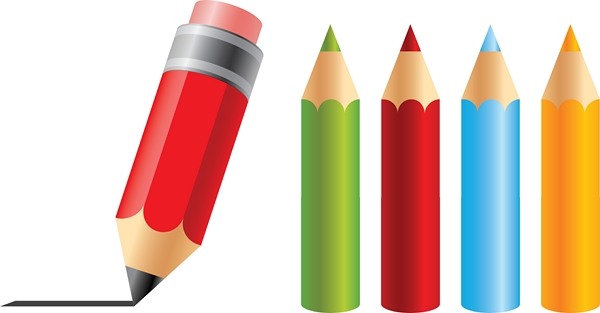 1
2
Досье Маленького принца
Путешествие
Место жительства
Окружение
3
Атрибуты, увлечения, хобби
Символика образов
4
Меню
Словарик афоризмов
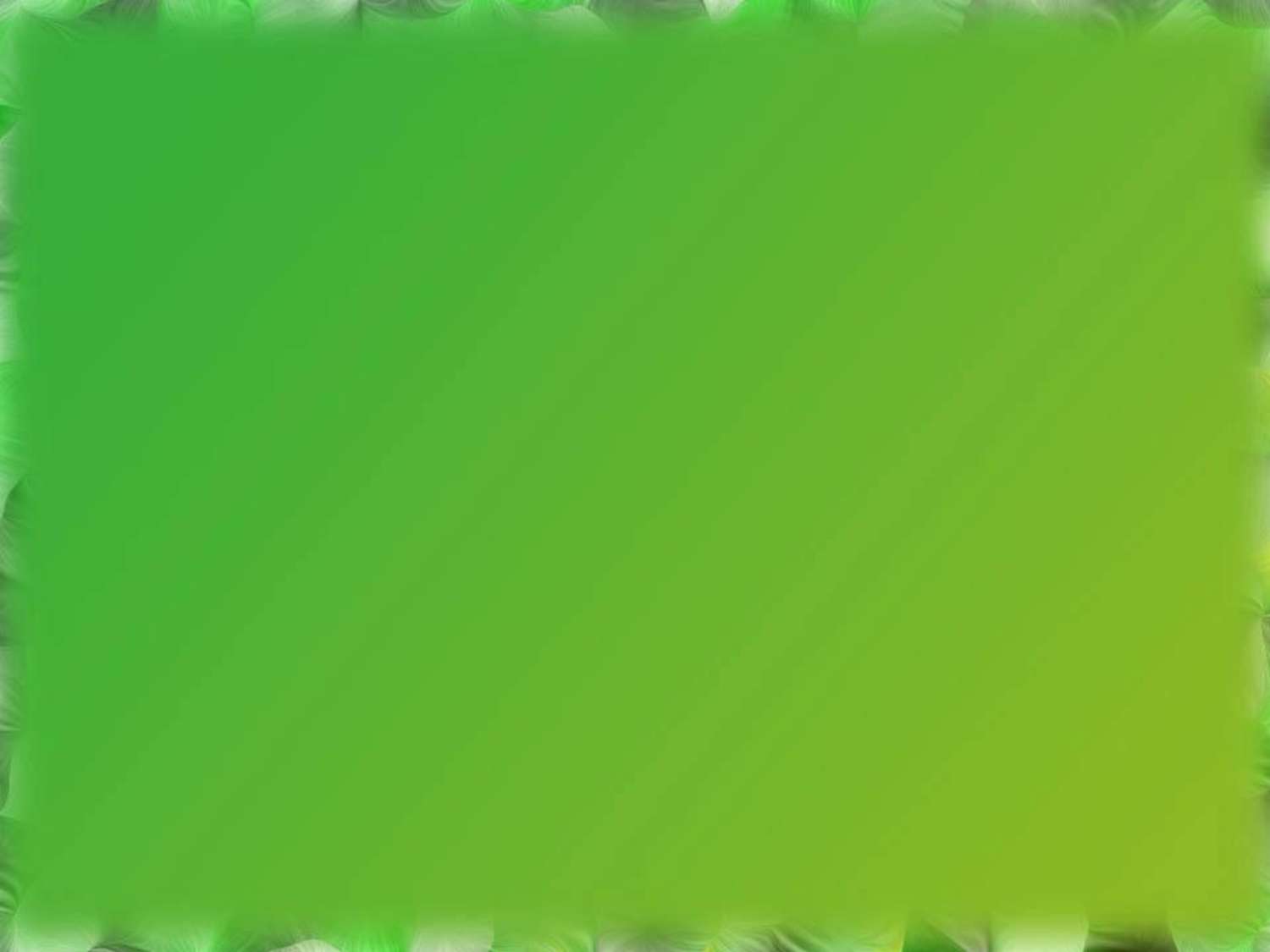 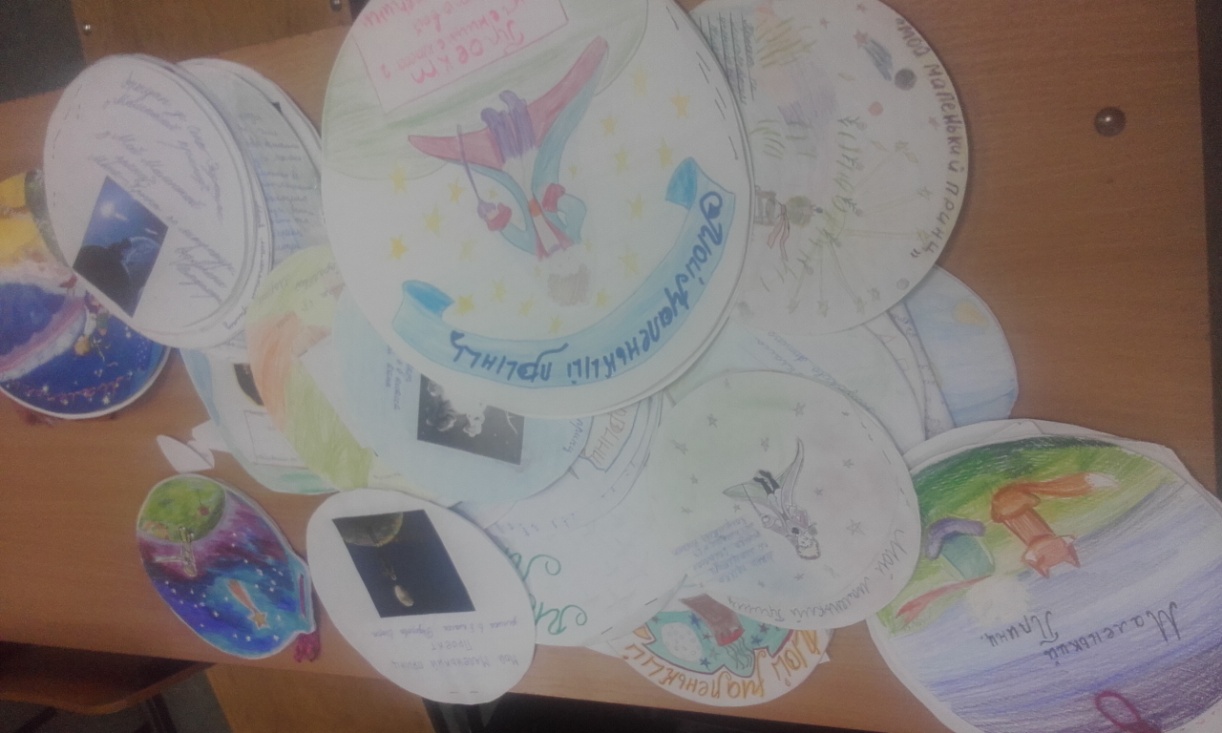 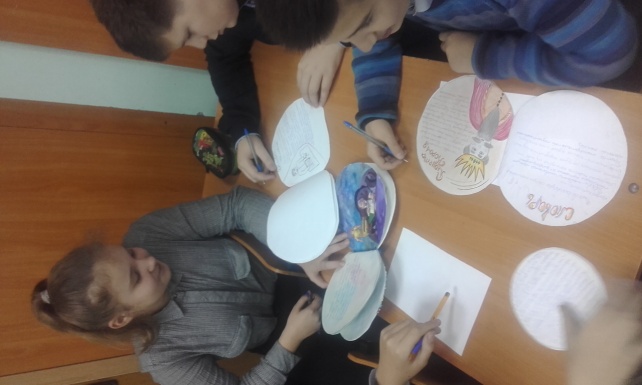 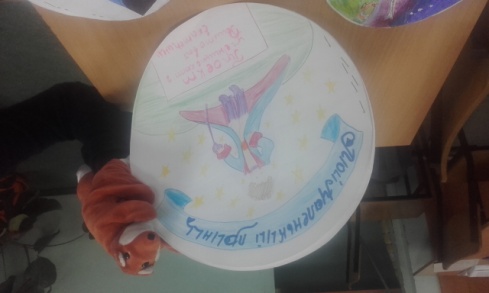 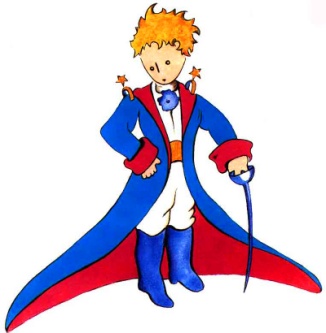 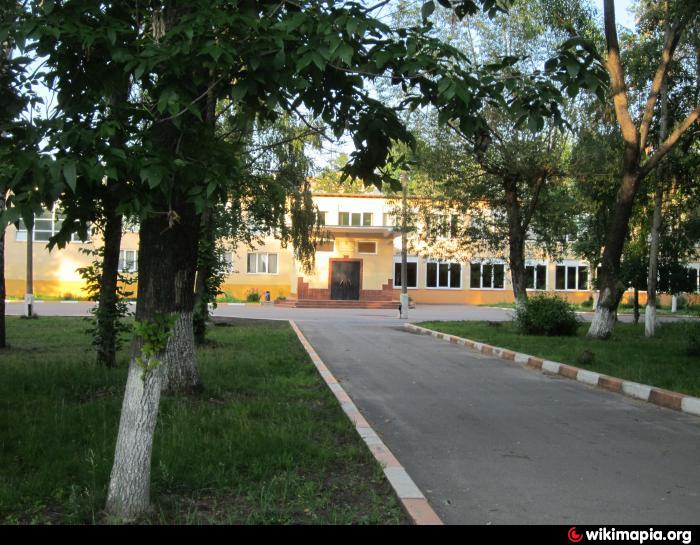 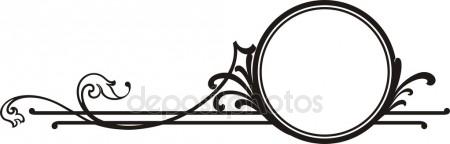 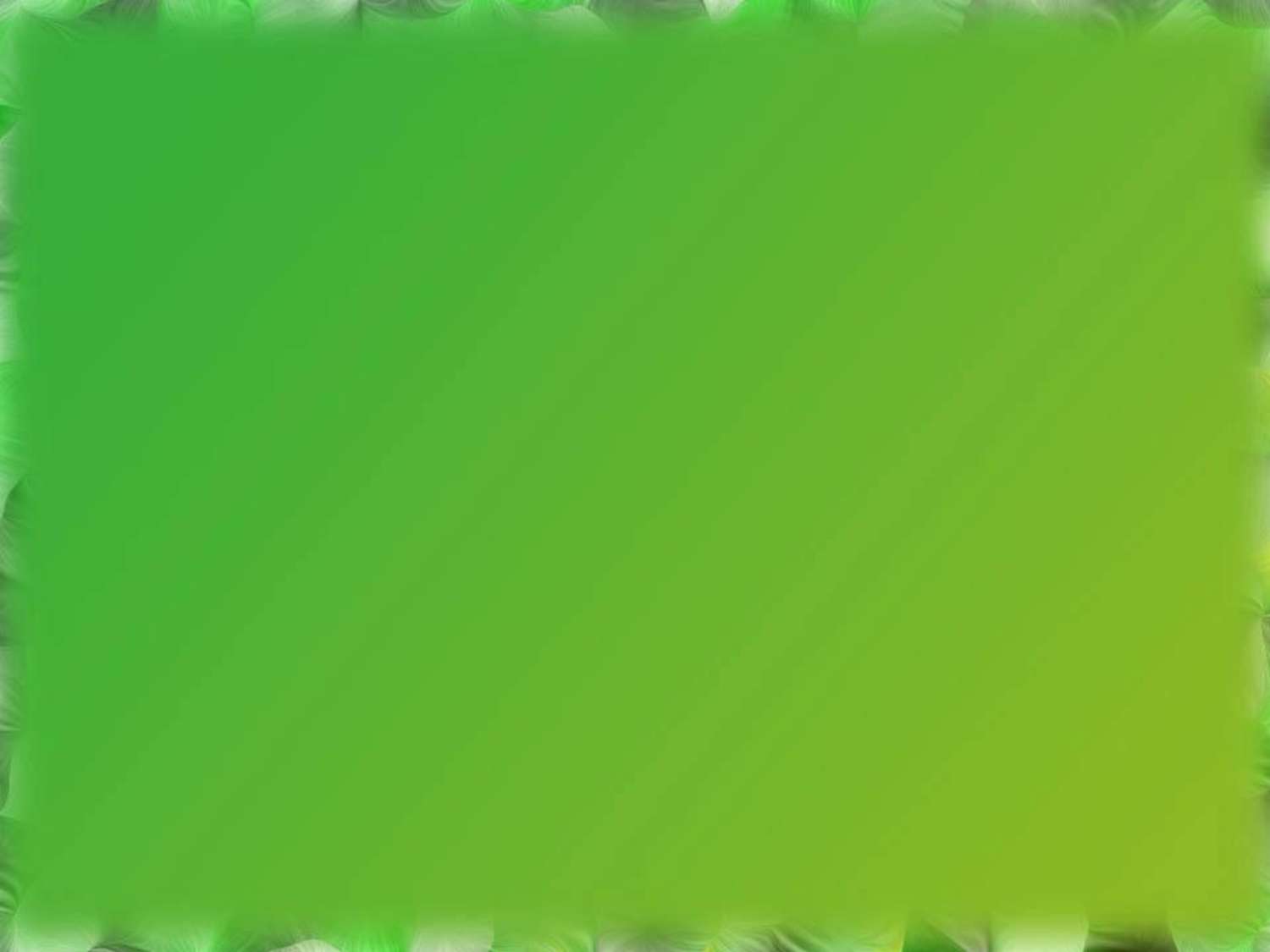 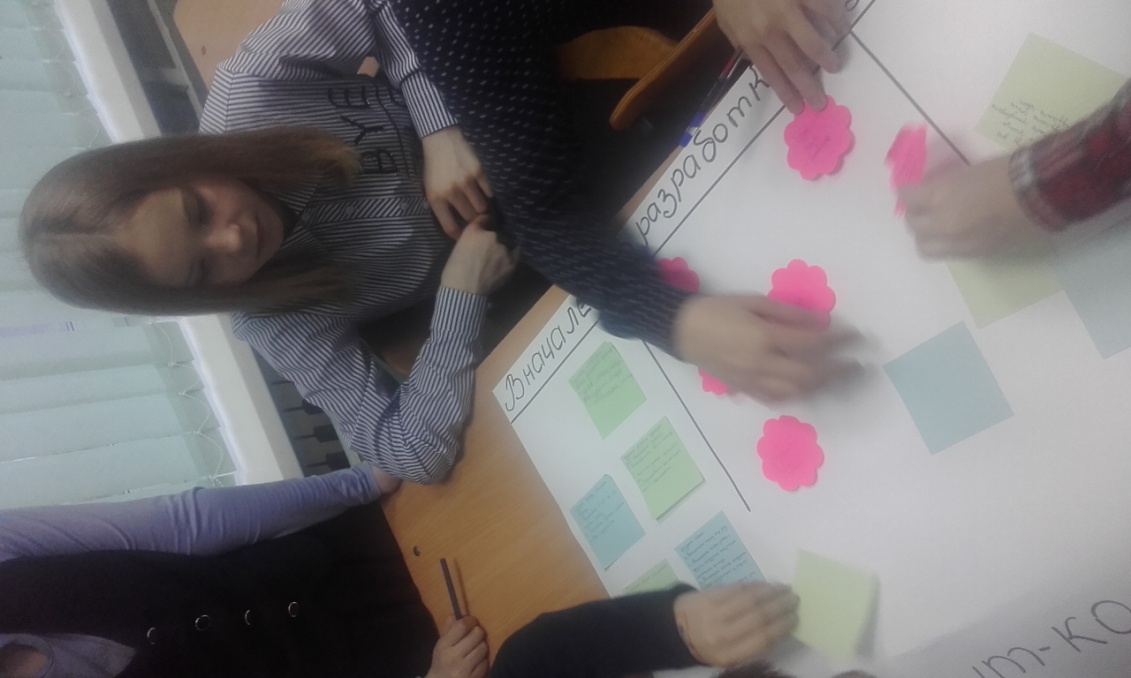 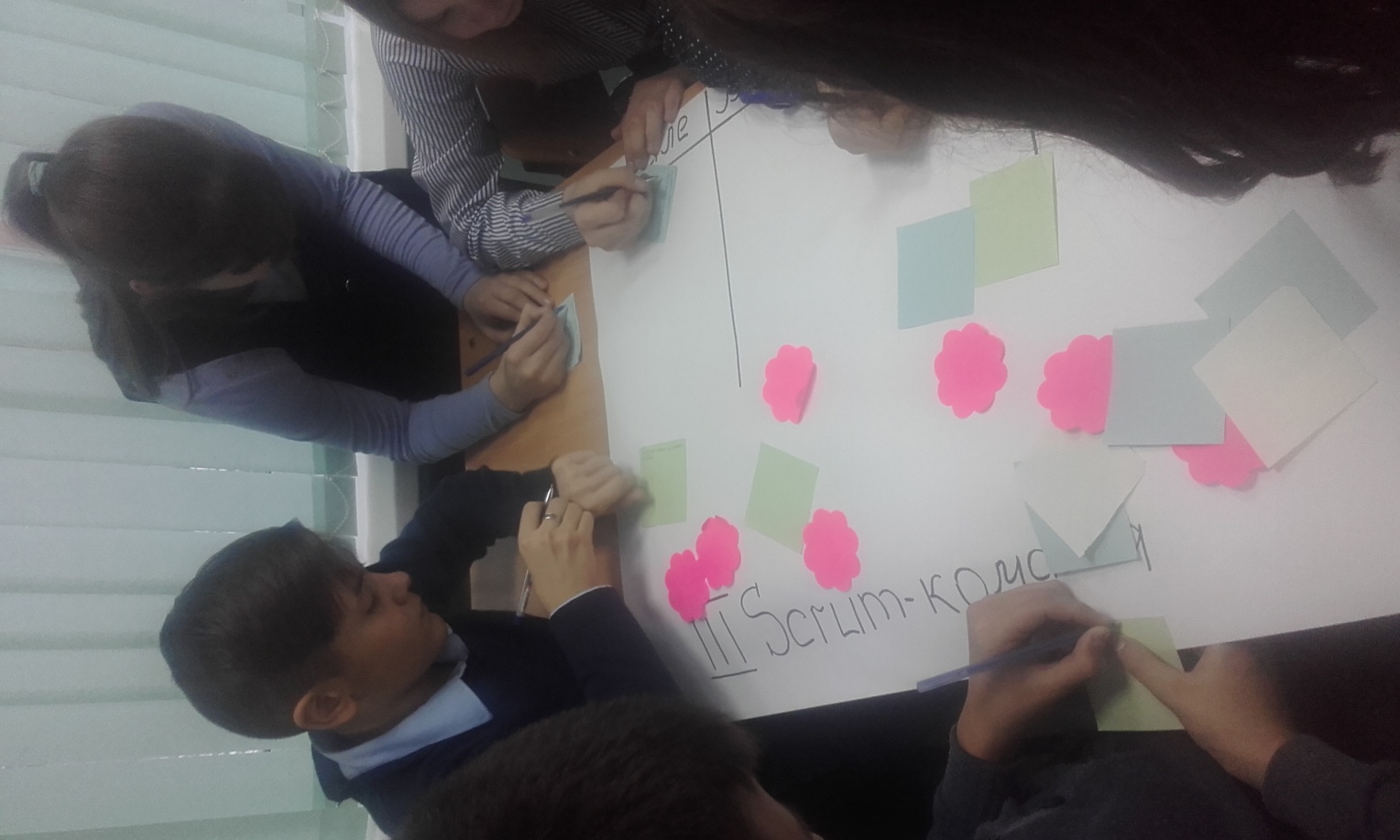 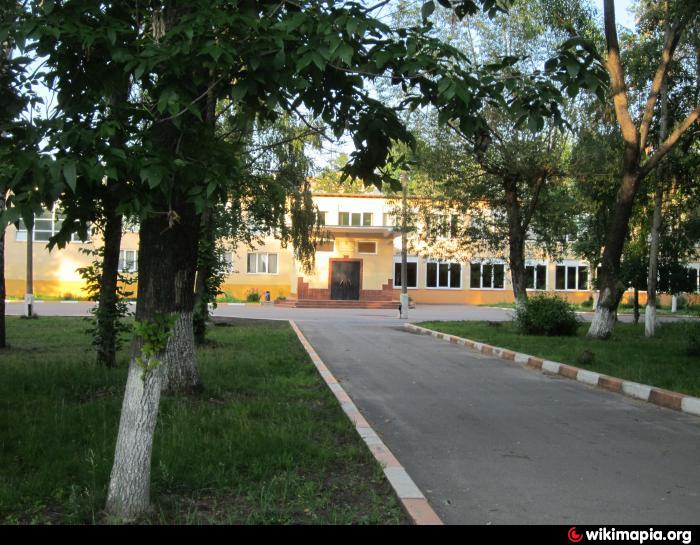 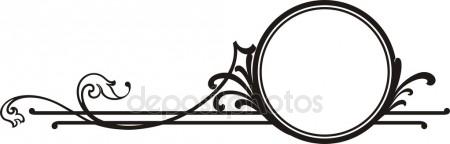 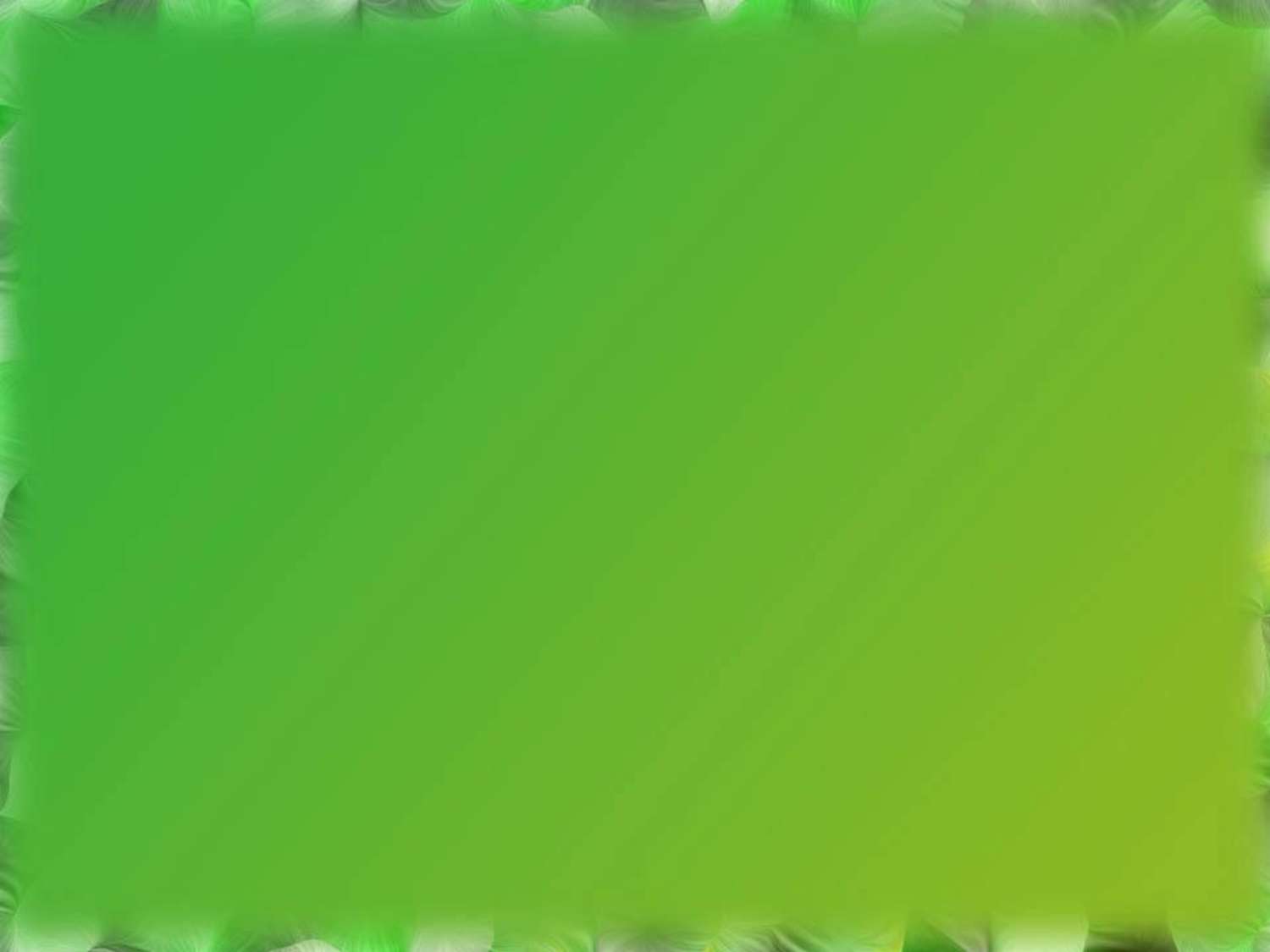 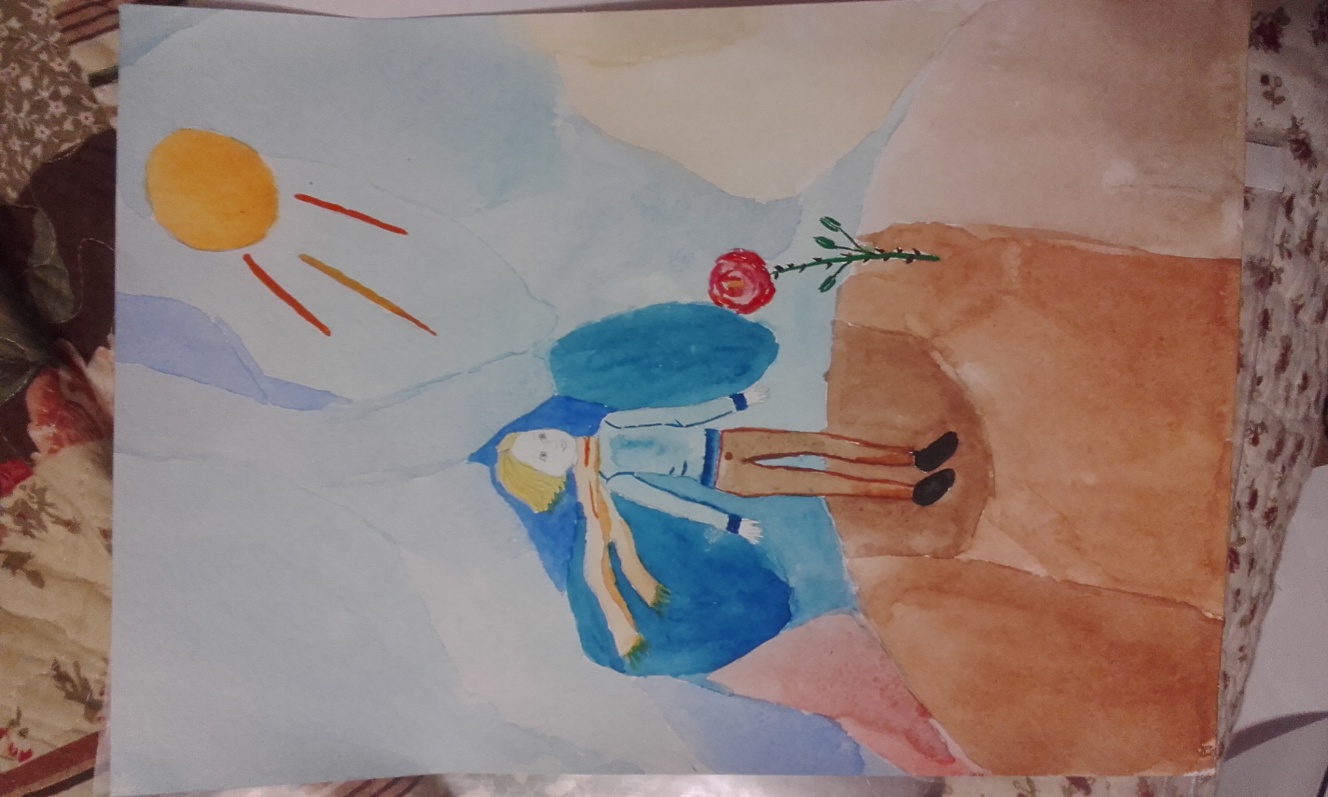 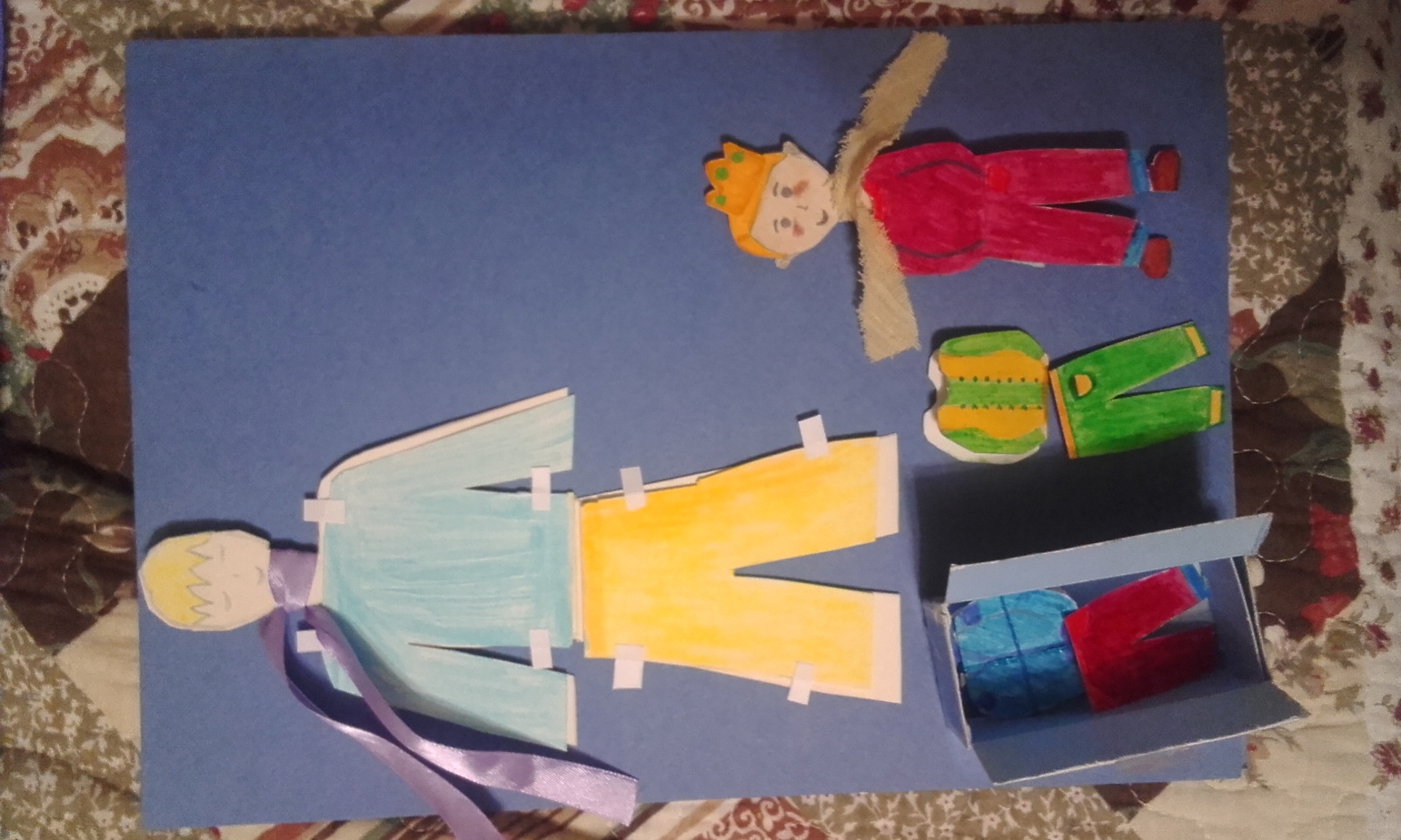 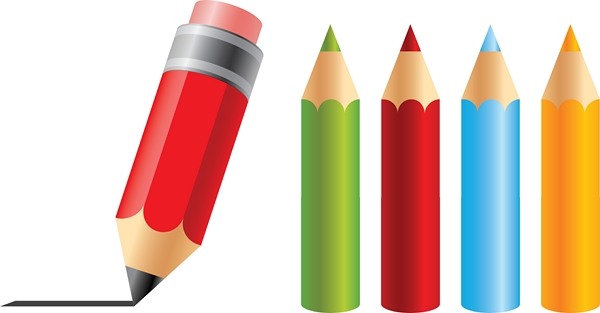 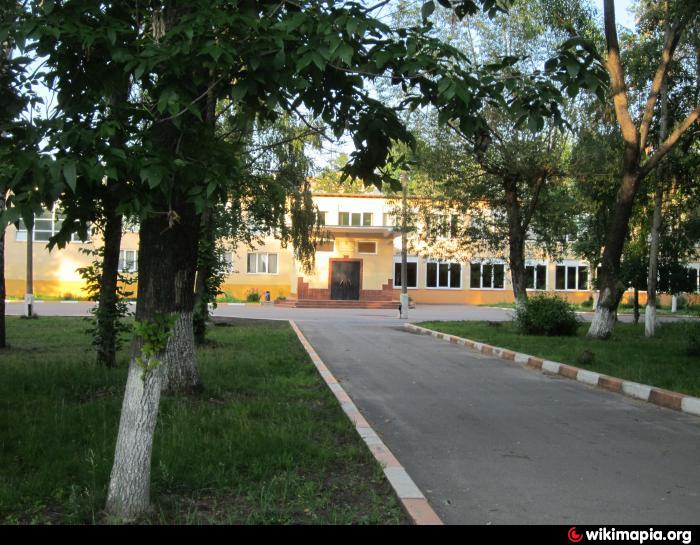 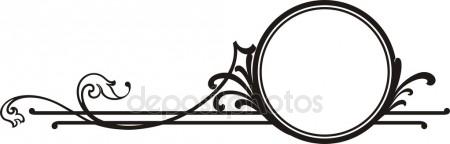 КОСТЮМ
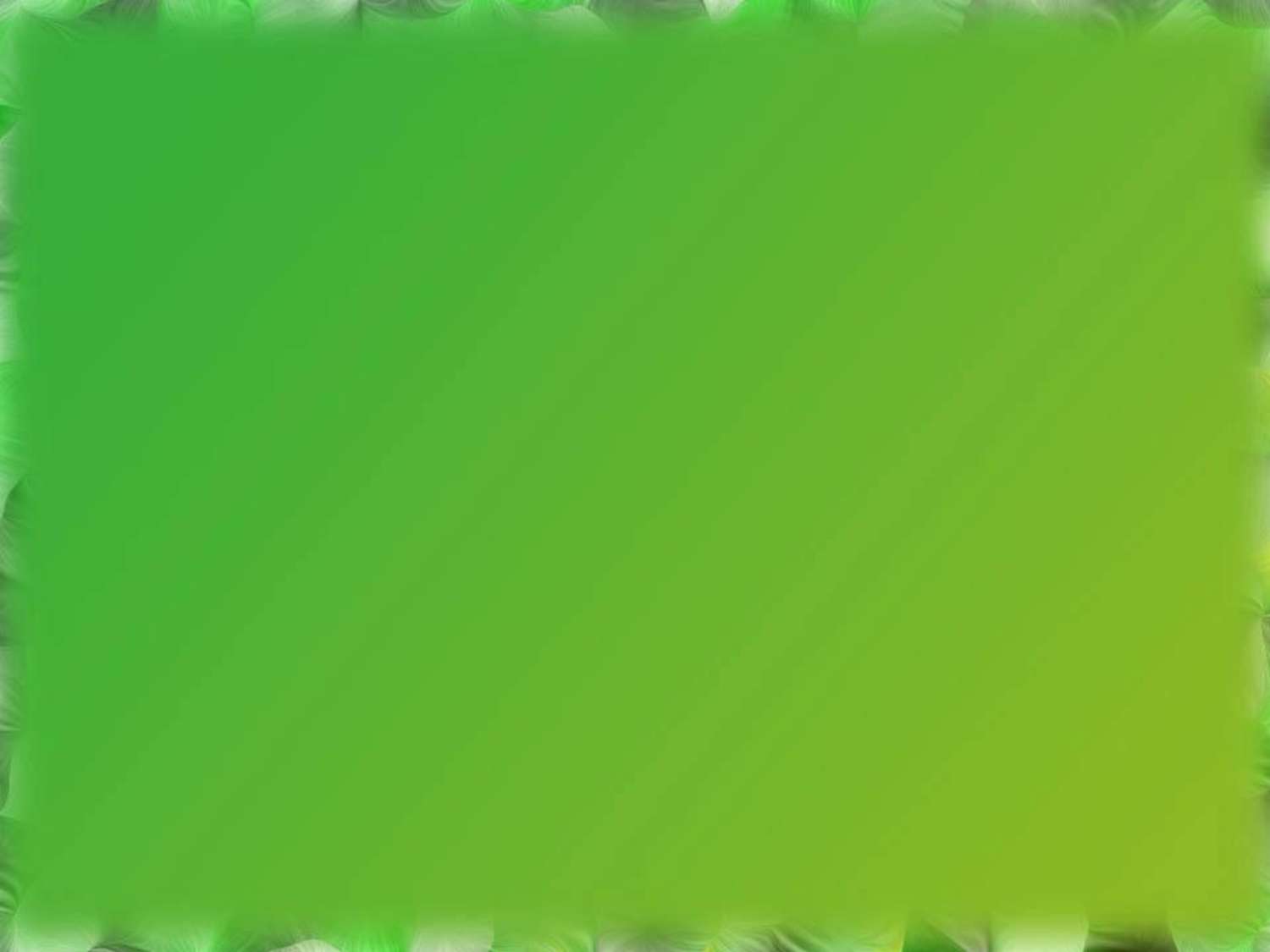 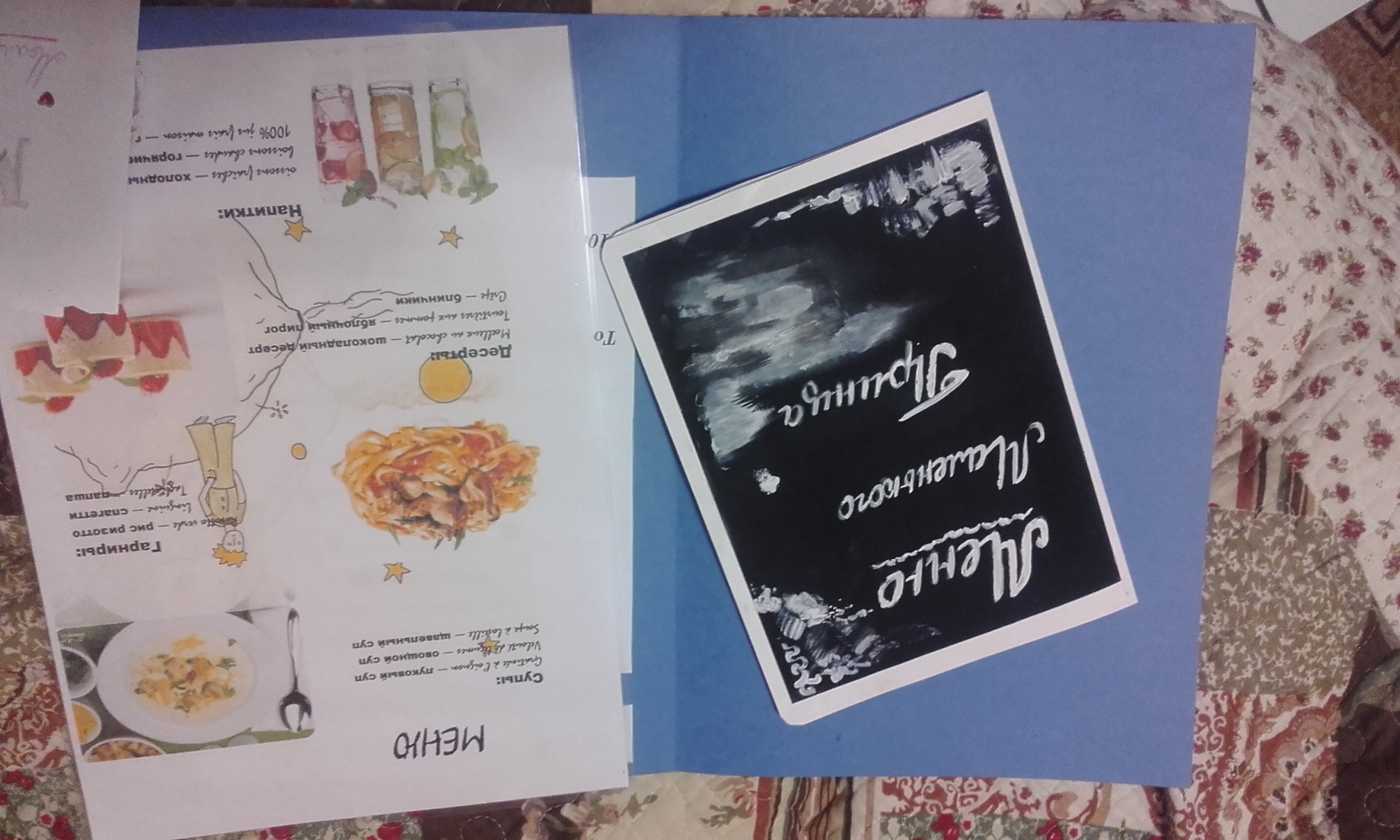 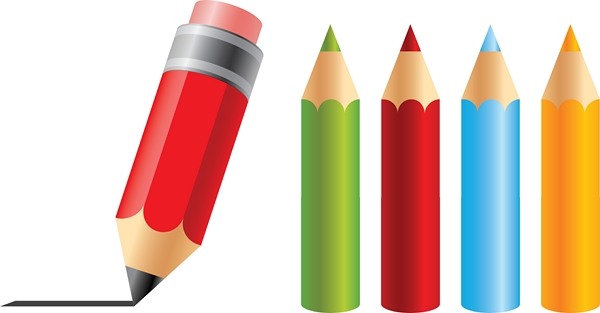 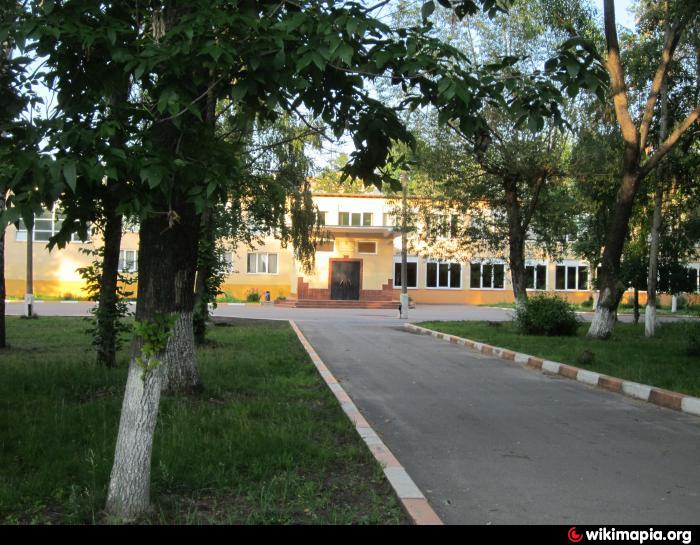 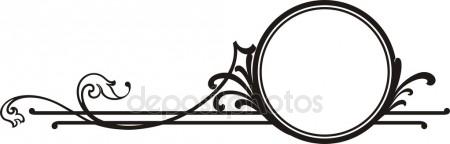 МЕНЮ
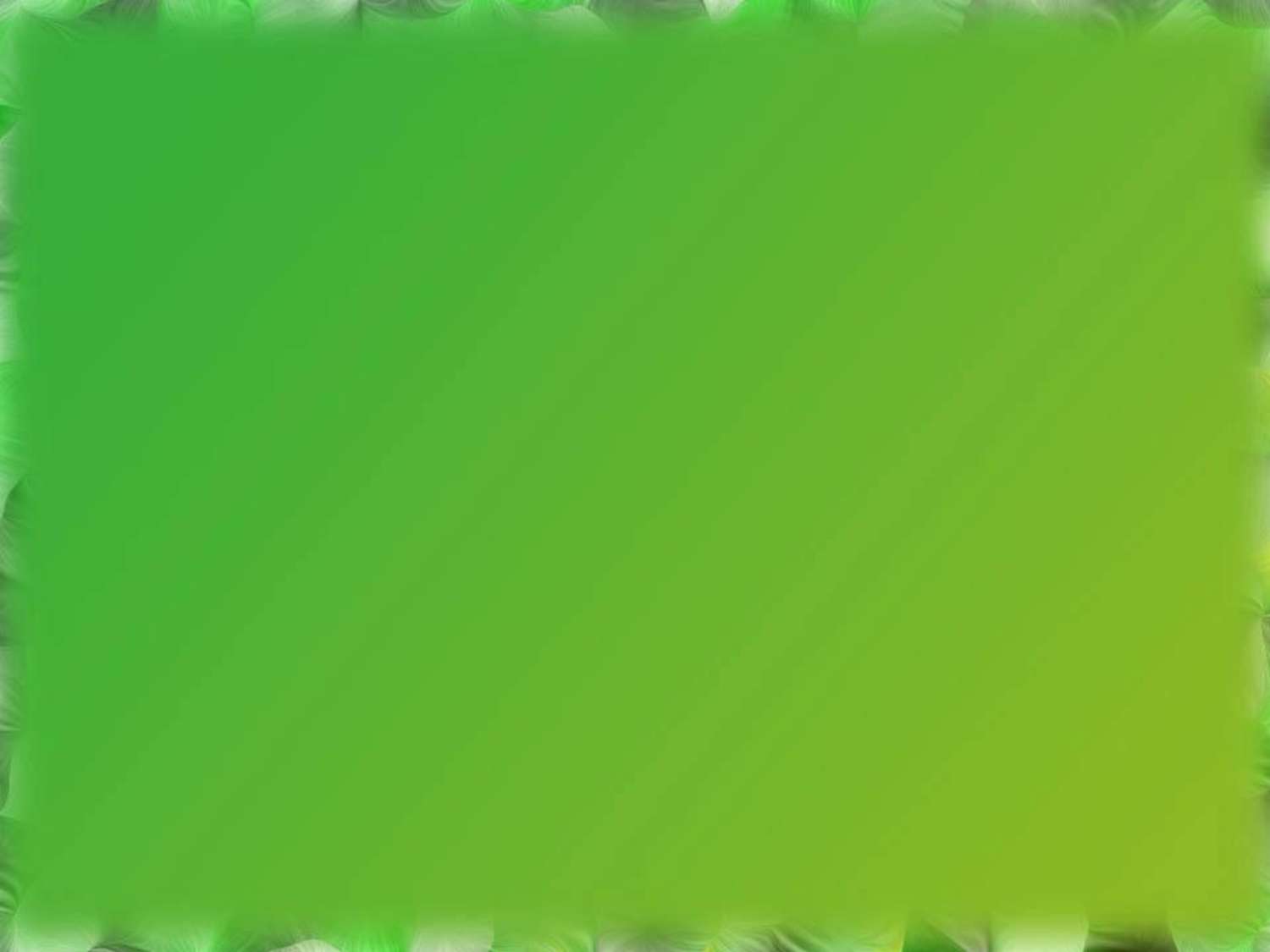 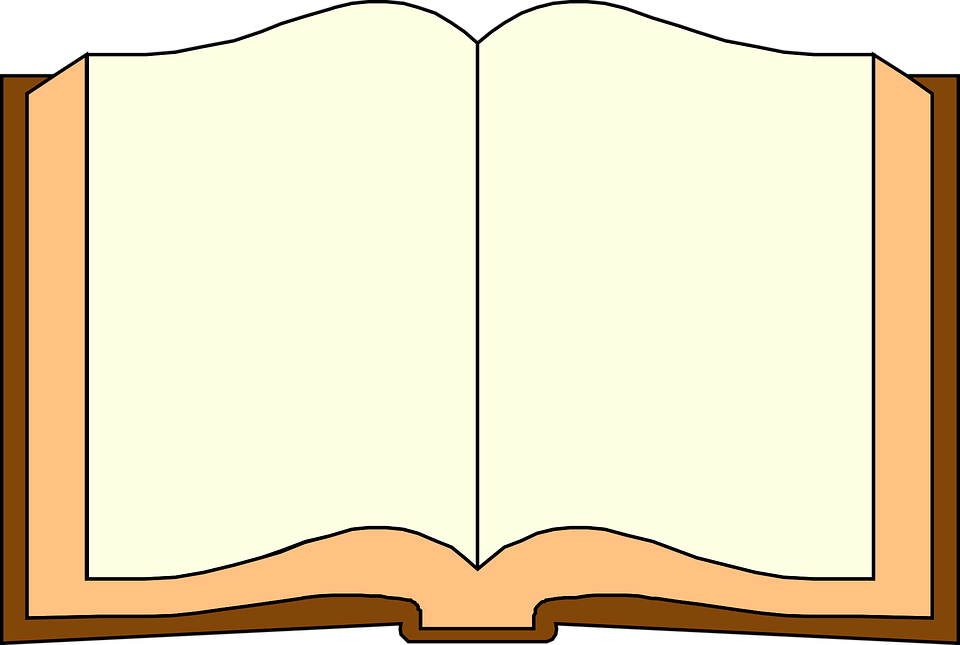 «Ты так дорожишь своей розой, потому что вложил в нее всю душу. Потому она и кажется самым экзотическим и уникальным цветком во всей вселенной».
«До истины еще нужно докопаться…»
«Знаешь, почему пустыня не вызывает во мне чувство безысходности? Где-то, посреди засушливого пространства, все равно есть надежда отыскать живительные родники…»
«… людям не достает собственного воображения. Они всего лишь запоминают сказанное кем-то, чтобы потом повторить это от себя…»
«Животное сохраняет свое изящество и грацию до старости. А благородная глина, из которой слеплен человек, с годами скукоживается и превращается в пыль…»
«Истина – не то, что доказуемо, истина – это простота».
«Чего ради нам ненавидеть друг друга? Мы все заодно, уносимые одной и той же планетой, мы – команда одного корабля».
«Взрослым людям кажется, что они занимают большое место».
«Себя судить куда труднее, чем других. Если ты сумеешь правильно судить себя, значит, ты поистине мудр».
«В любви, сравниваешь себя с цветком. Кажется, что такого аромата и нежных лепестков нет больше ни на одной планете…»
«Призвание помогает освободить в себе человека, – но надо еще, чтобы человек мог дать волю своему призванию».
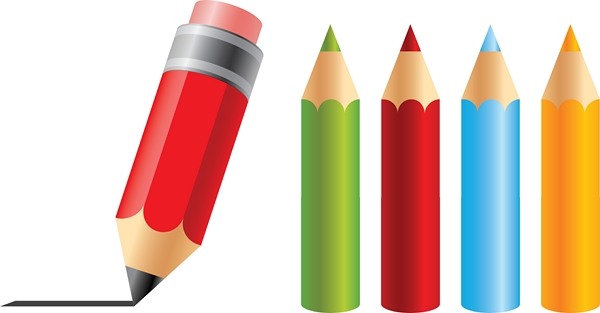 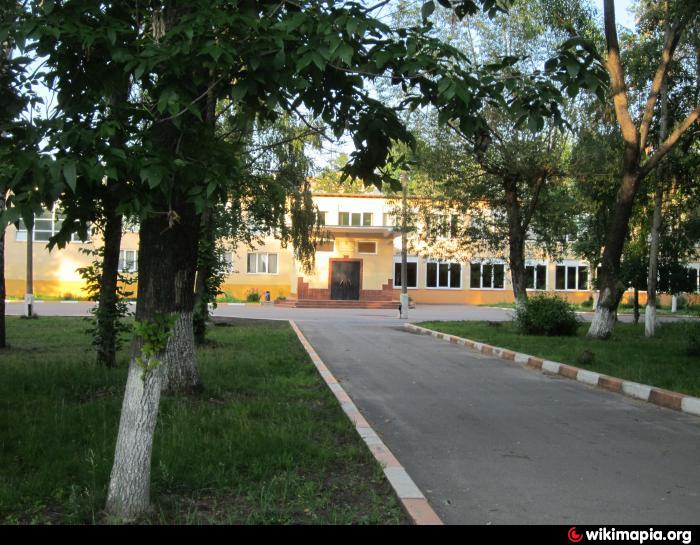 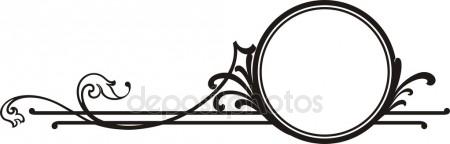 СЛОВАРИК
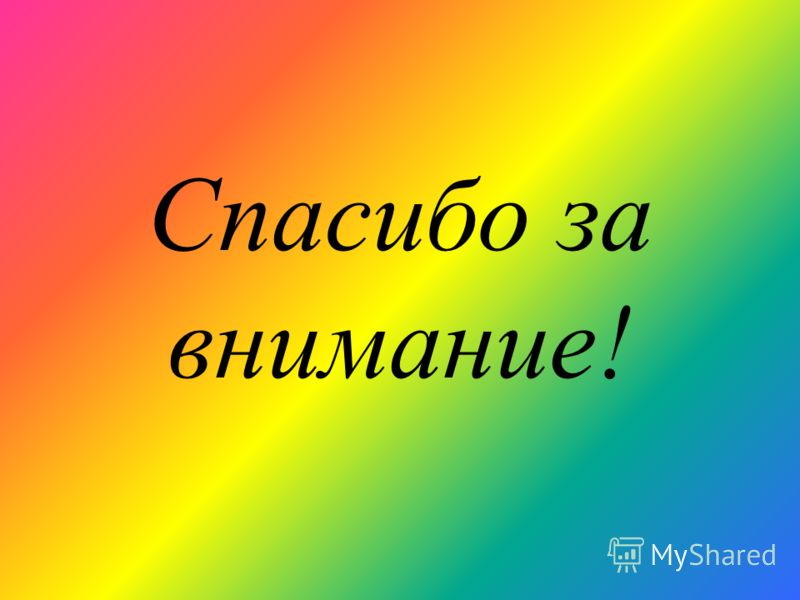 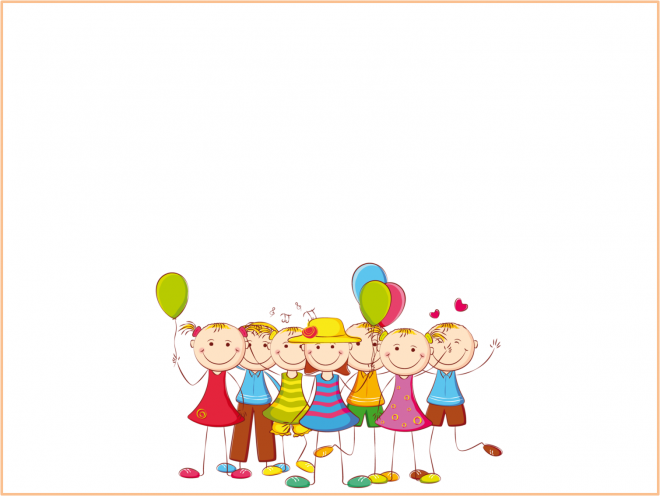